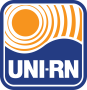 ARQUITETURA E URBANISMO
ANO 03 | UNI RN | 2018
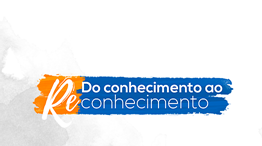 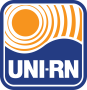 OBJETIVO:
Desenvolver habilidades e competências na formação de um profissional generalista, dinâmico e competente, capaz de analisar, planejar, projetar, intervir e construir, tendo em vista a compreensão e a tradução das necessidades sociais de maneira criativa, exercendo sua prática com visão crítica, empatia, valorização e conservação do patrimônio construído, socioambiental e cultural, preparado para o exercício pleno da cidadania pautado pelo respeito aos direitos humanos e ao meio ambiente.
“pensar fazendo e fazer pensando”

formatação didático pedagógica do Curso de Arquitetura e Urbanismo – UNI-RN
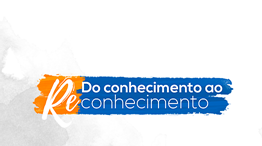 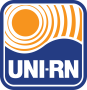 Para isso são planejadas atividades acadêmicas que contemplam:
Ensino
Iniciação científica
Extensão, responsabilidade social e voluntariado


Ações de acompanhamento/controle e avaliação do Projeto Político Pedagógico
Capacitações Docentes
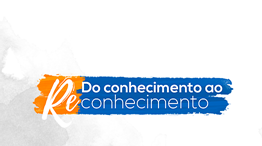 Ações de acompanhamento/controle e avaliação do Projeto Político Pedagógico:
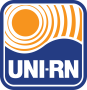 Reuniões Docentes: 
III Semana Pedagógica do Curso de Arquitetura e Urbanismo – jan/2018
Março/2018
Maio/2018
IV Semana Pedagógica do Curso de Arquitetura e Urbanismo – jul/2018
Setembro/2018
Outubro/2018
Reuniões discentes:
Semana de integração vertical – grupo focal discentes/docentes – jun/2018
Semana de integração vertical – grupo focal discentes/docentes – set/2018
Outubro/2018
Reuniões do Núcleo Docente Estruturante:
Abril/2018
Setembro/2018
Outubro/2018
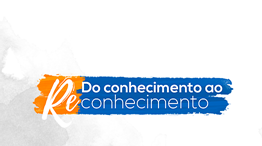 Ações de acompanhamento/controle e avaliação do Projeto Político Pedagógico:
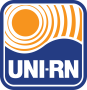 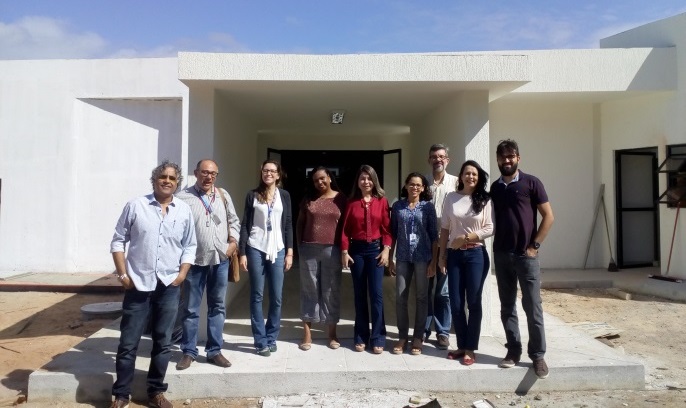 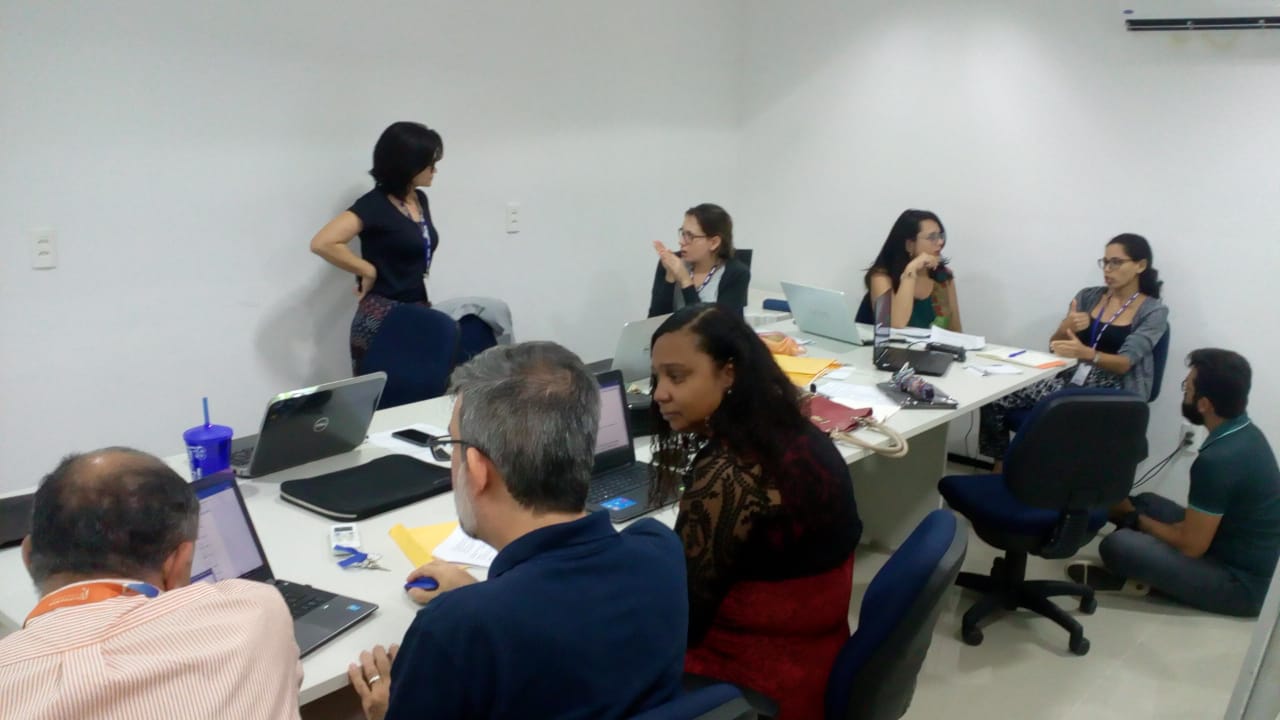 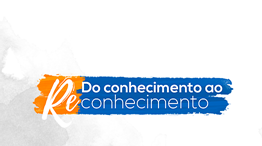 SEMANAS PEDAGÓGICAS
Ações de acompanhamento/controle e avaliação do Projeto Político Pedagógico:
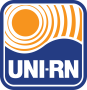 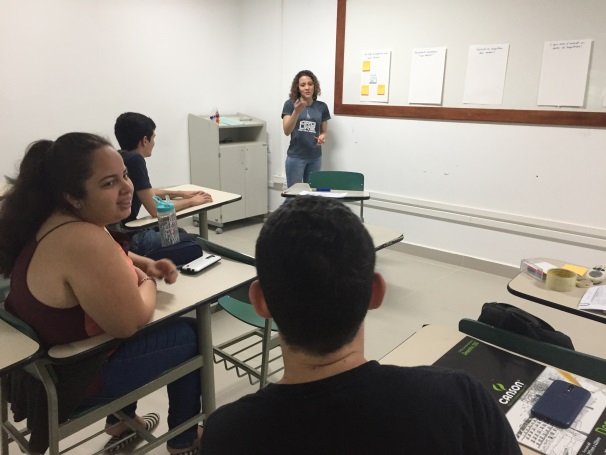 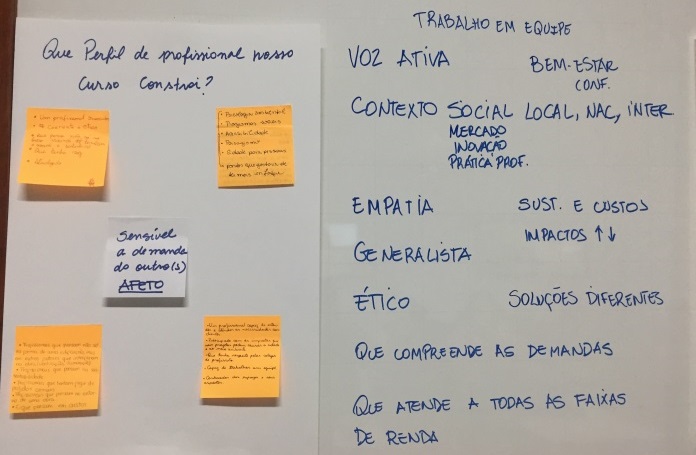 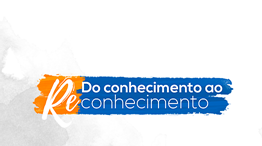 ACOMPANHAMENTO E REVISÃO DO PPC_GRUPO FOCAL ALUNOS DO 2°, 4° E 6° PERÍODO DO CURSO
Ações de acompanhamento/controle e avaliação do Projeto Político Pedagógico:
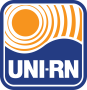 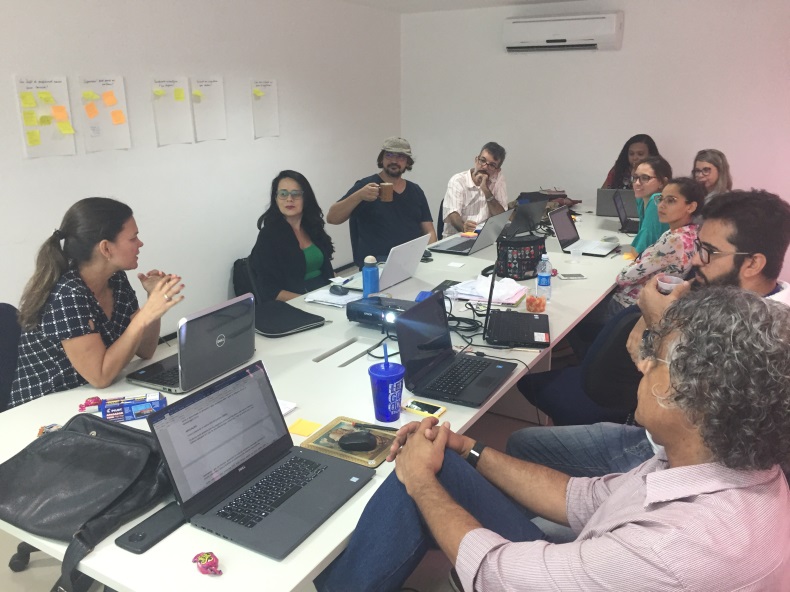 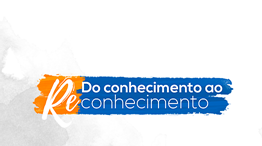 ACOMPANHAMENTO E REVISÃO DO PPC_GRUPO FOCAL_DOCENTES_COLEGIADO_NDE
Ações de acompanhamento/controle e avaliação do Projeto Político Pedagógico:
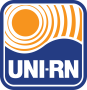 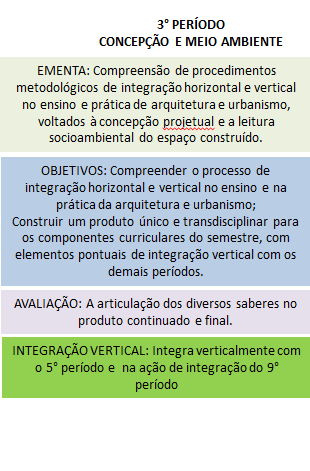 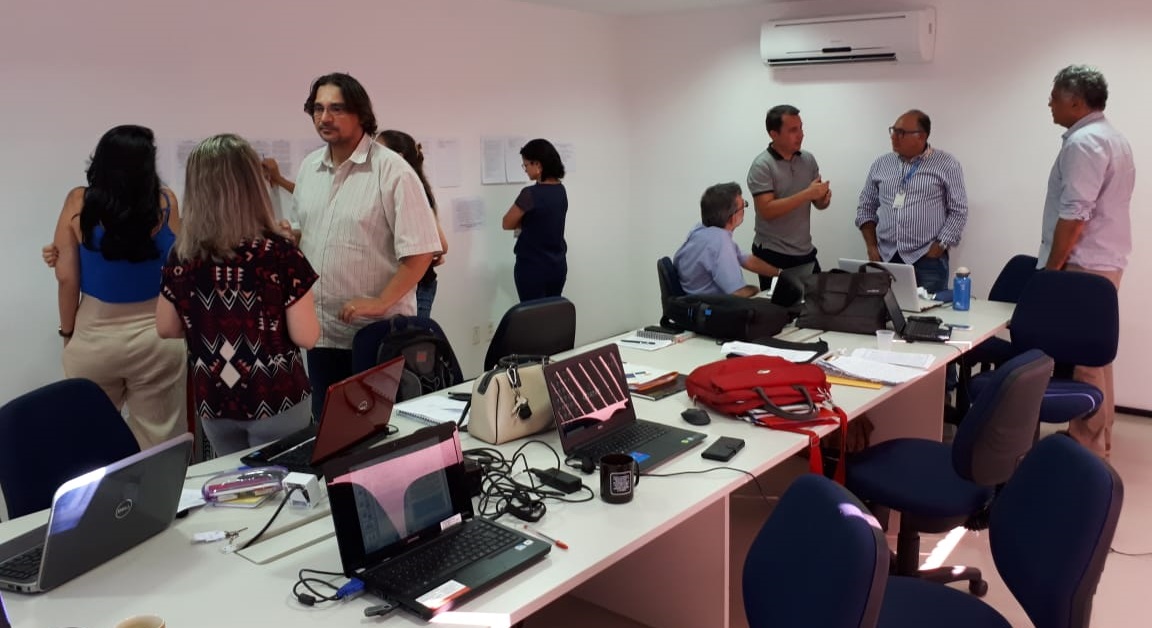 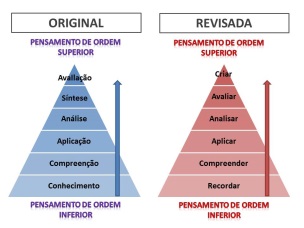 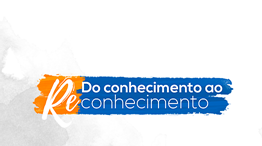 ESTRUTURAÇÃO DOS PROJETOS INTEGRADORES DOCENTES_COLEGIADO_NDE
PPC ARQUITETURA E URBANISMO
Ações de acompanhamento/controle e avaliação do Projeto Político Pedagógico:
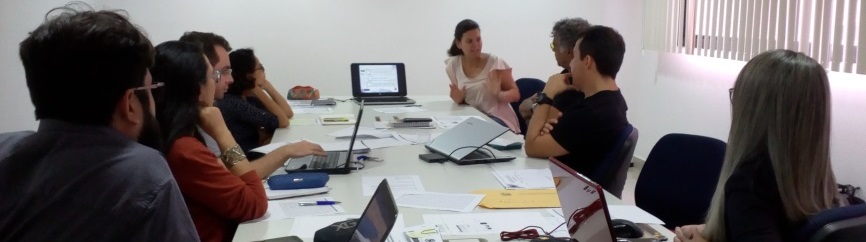 PROFESSORES

ALUNOS

COLEGIADO SUPERIOR
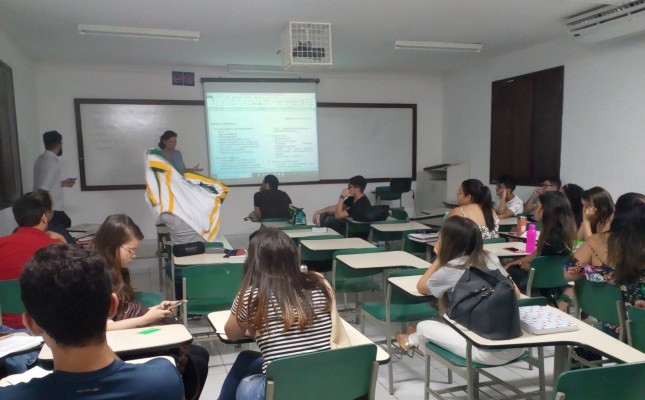 ACOMPANHAMENTO E APRIMORAMENTO DOS PROCESSOS DE AVALIAÇÃO
DO CURSO E DO ENADE – PROCEDIMENTOS PEDAGÓGICOS E OS RESULTADOS
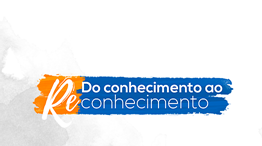 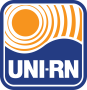 Ações de acompanhamento/controle e avaliação do Projeto Político Pedagógico:
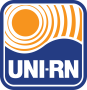 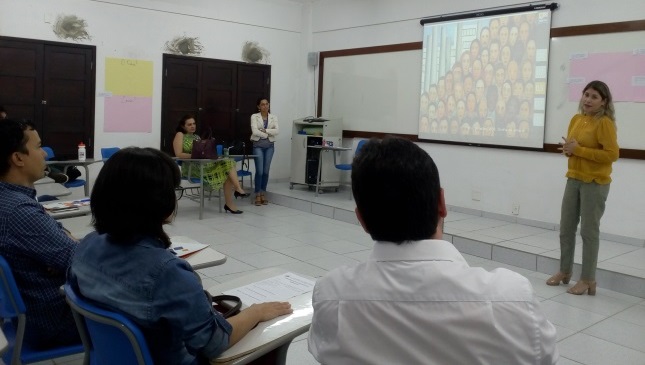 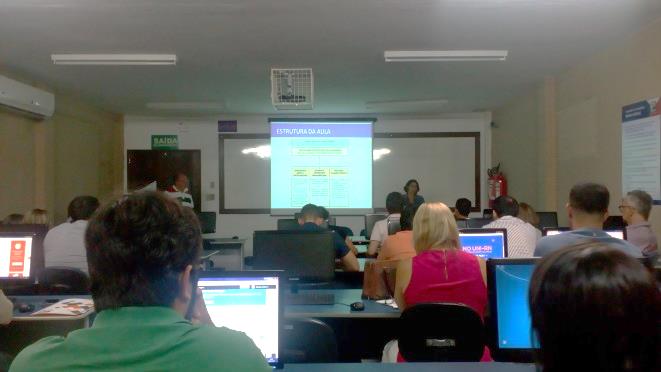 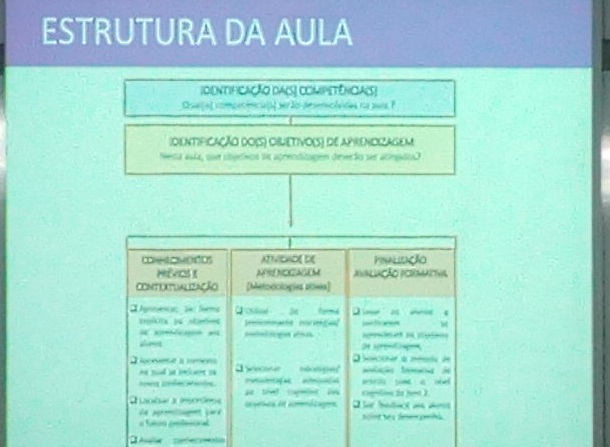 CAPACITAÇÕES DOCENTES:
COMO APRENDEMOS?
METODOLOGIAS ATIVAS
PLANOS DE ENSINO E PLANOS DE AULA
PROJETOS INTEGRADORES
INSTRUMENTOS DE AVALIAÇÃO
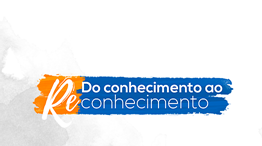 Retorno das ações de acompanhamento/controle e avaliação do Projeto Político Pedagógico:
INFRAESTRUTURA



RETORNO DA COMISSÃO PRÓPRIA DE AVALIAÇÃO E DO ACOMPANHAMENTO ESTUDANTIL PELA COORDENAÇÃO
DISCENTES/
DOCENTES
Ateliê de concepção e projetação
Ateliê de conforto ambiental e eficiência energética.
Ateliê de modelagem, maquetes e protótipos
Espaço garagem.
Ateliê Escola Ubirajara Galvão
Espaço João Maurício de MirandaEspaço Lina Bo Bardi Espaço Raquel Rolnik
Laboratório de Informática Lúcio Costa
Laboratório de Instalações Elétricas
Laboratório de Instalações Sanitárias
Laboratório de materiais e técnicas construtivas
Biblioteca
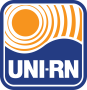 Retorno das ações de acompanhamento/controle e avaliação do Projeto Político Pedagógico:
INFRAESTRUTURA



RETORNO DA COMISSÃO PRÓPRIA DE AVALIAÇÃO E DO ACOMPANHAMENTO ESTUDANTIL PELA COORDENAÇÃO
DISCENTES/
DOCENTES
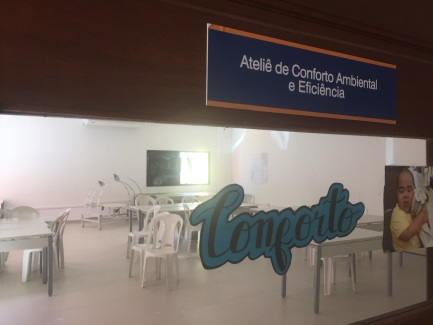 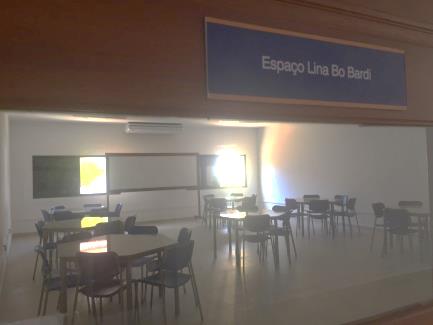 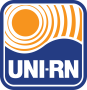 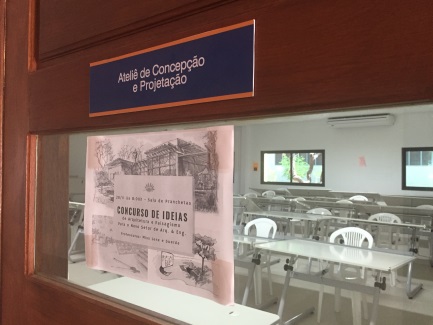 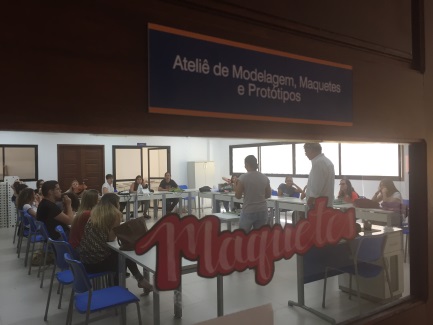 Retorno das ações de acompanhamento/controle e avaliação do Projeto Político Pedagógico:
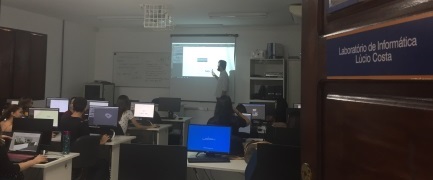 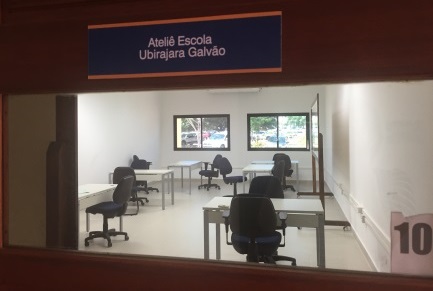 INFRAESTRUTURA



RETORNO DA COMISSÃO PRÓPRIA DE AVALIAÇÃO E DO ACOMPANHAMENTO ESTUDANTIL PELA COORDENAÇÃO
DISCENTES/
DOCENTES
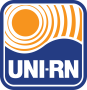 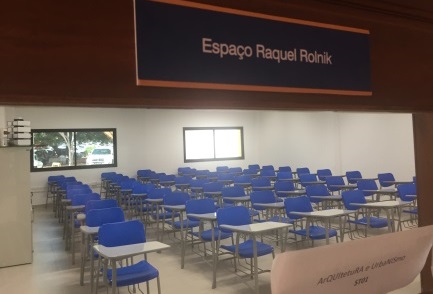 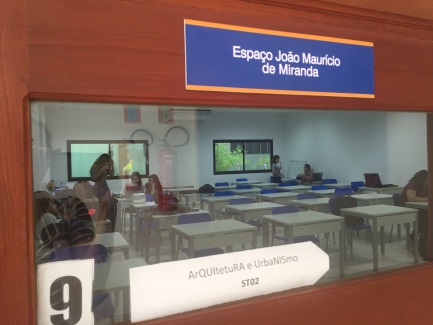 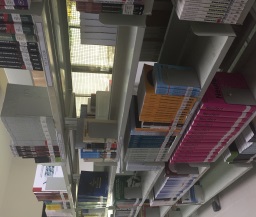 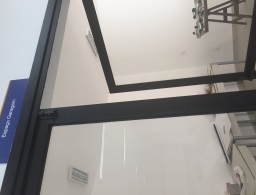 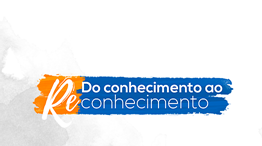 Retorno das ações de acompanhamento/controle e avaliação do Projeto Político Pedagógico:
AVALIAÇÃO DOCENTE



RETORNO DA COMISSÃO PRÓPRIA DE AVALIAÇÃO E DO ACOMPANHAMENTO ESTUDANTIL PELA COORDENAÇÃO
DISCENTES/
DOCENTES
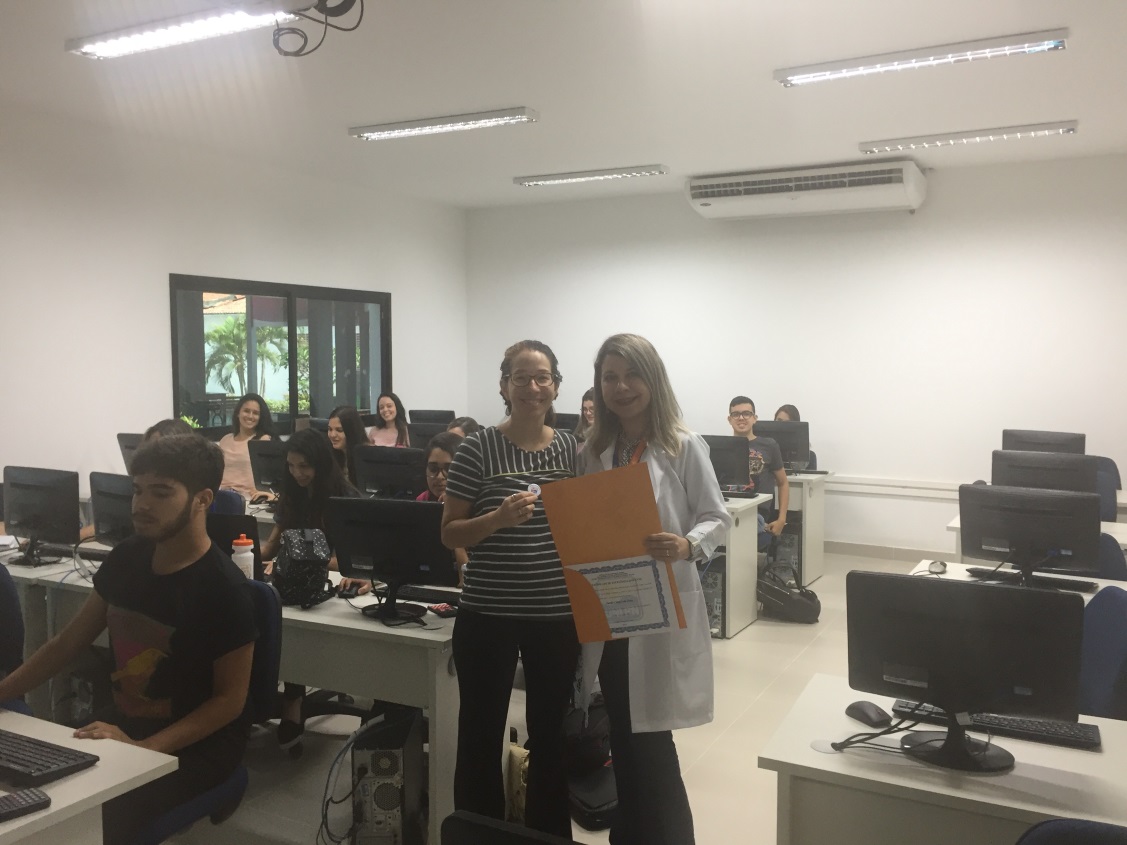 PROF. COM MÉRITO DE EXCELÊNCIA: 
SUERDA CAMPOS
YURI SIMONINI
SANDRA ALBINO
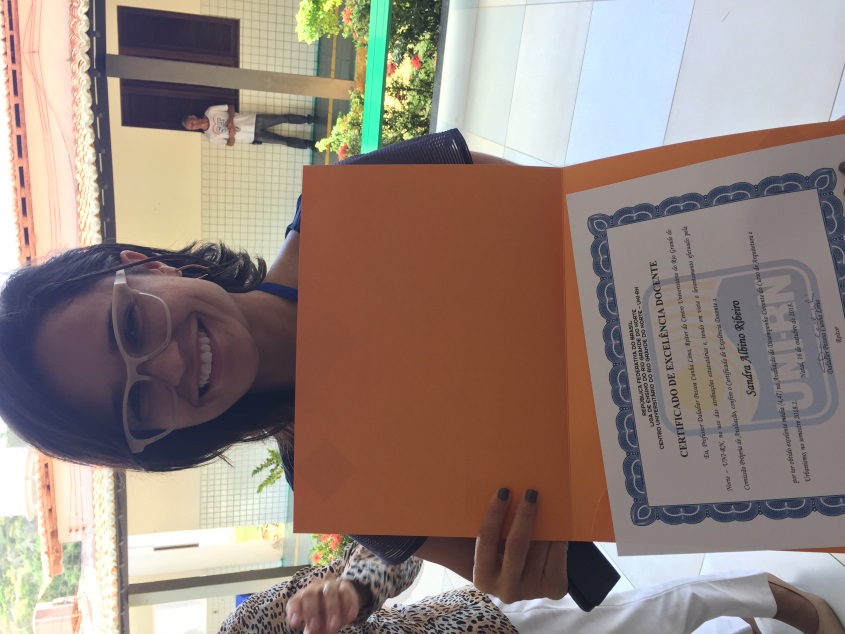 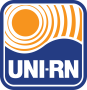 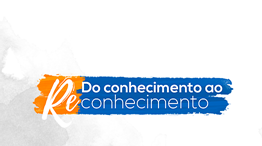 Ações de acompanhamento/controle e avaliação do Projeto Político Pedagógico:
GRUPOS FOCAIS COORDENAÇÕES
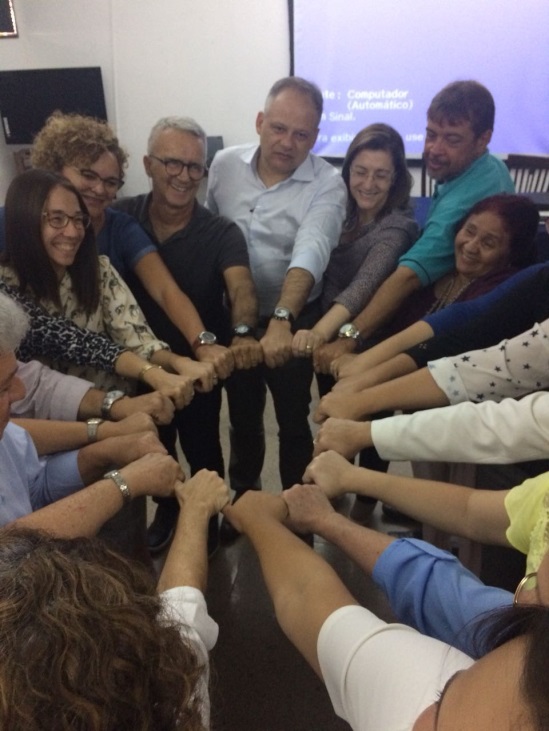 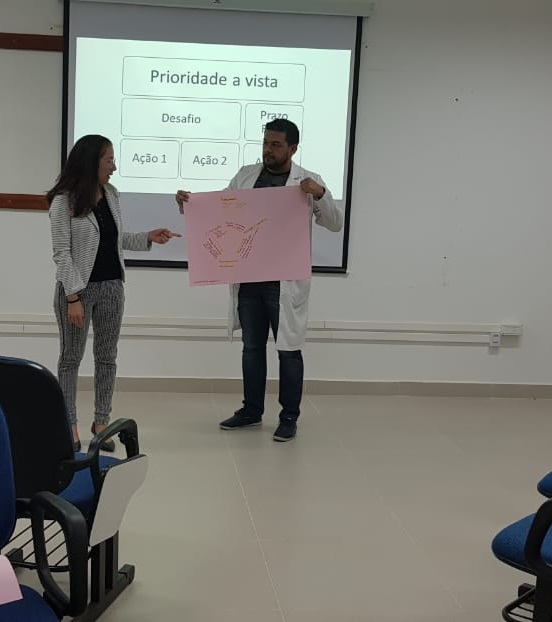 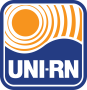 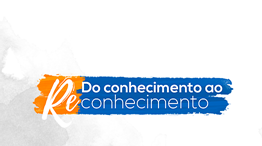 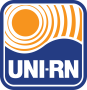 Ações de divulgação do Curso do UNI-RN
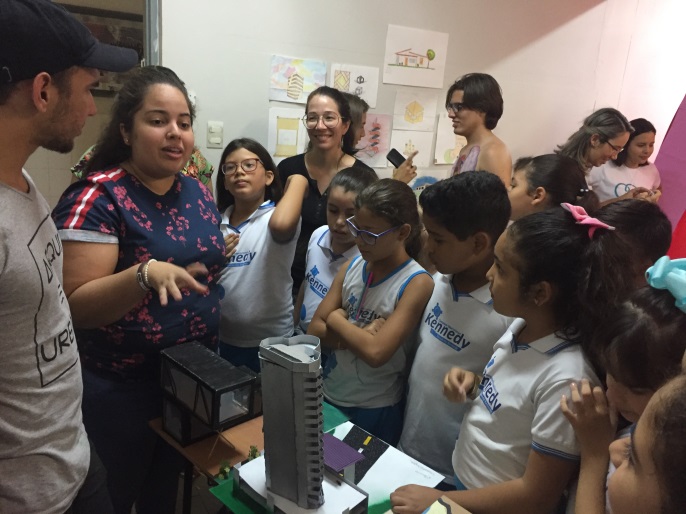 EXPOSIÇÃO E APRESENTAÇÃO DE TRABALHOS NA FEIRA DE CIÊNCIAS DAS ESCOLAS PÚBLICAS DO RN
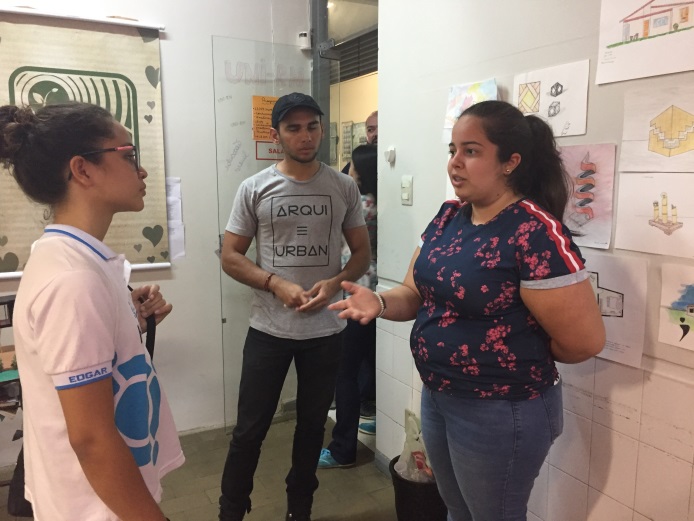 MOSTRA DE PROFISSÕES NO COLÉGIO DAS NEVES
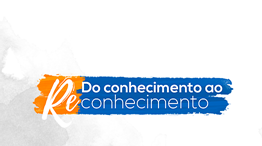 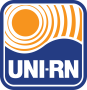 Ações de divulgação do Curso do UNI-RN
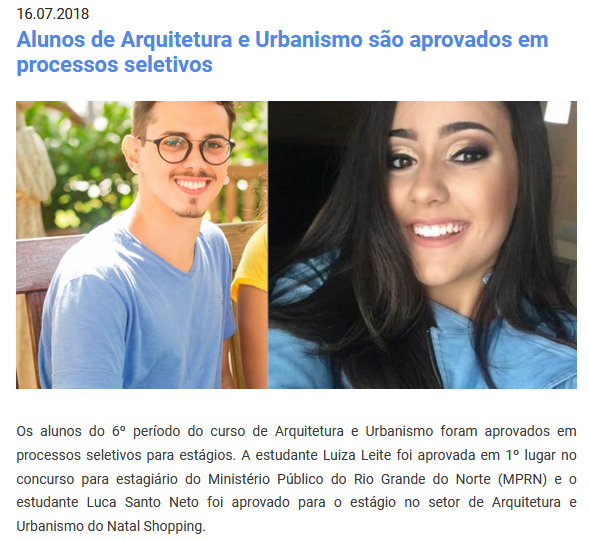 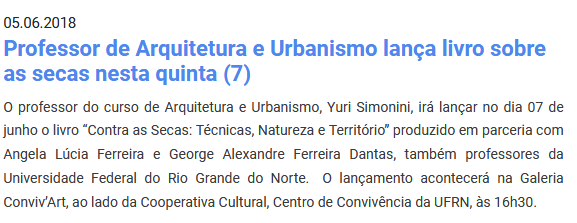 http://www.unirn.edu.br/2016/noticia/professor-de-arquitetura-e-urbanismo-lancara-livro-nesta-quinta-feira-7
http://www.unirn.edu.br/2016/noticia/alunos-de-arquitetura-e-urbanismo-sao-aprovados-em-processos-seletivos
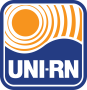 Ações de divulgação do Curso do UNI-RN
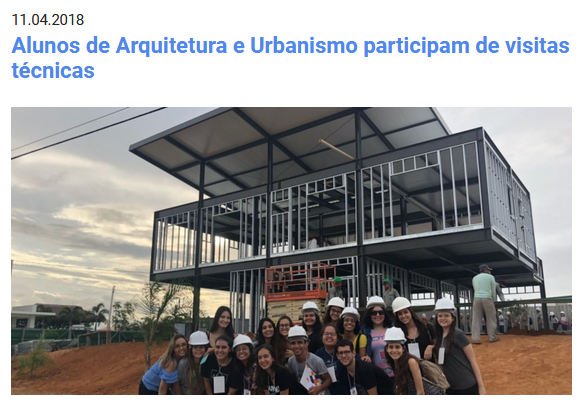 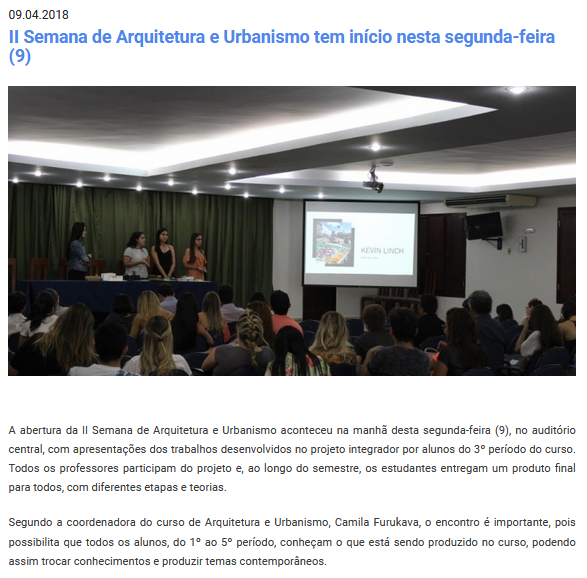 http://www.unirn.edu.br/2016/noticia/alunos-de-arquitetura-e-urbanismo-participam-de-visitas-tecnicas
http://www.unirn.edu.br/2016/noticia/ii-semana-de-arquitetura-e-urbanismo-tem-inicio-nesta-segunda-feira-8
Ações de divulgação do Curso do UNI-RN
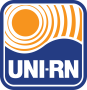 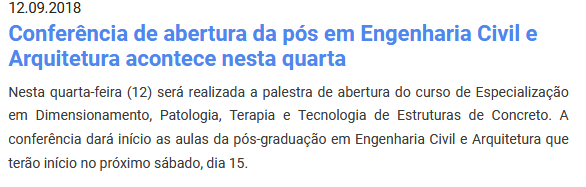 http://www.unirn.edu.br/2016/noticia/conferencia-de-abertura-da-especializacao-em-engenharia-civil-e-arquitetura-acontece-nesta-quarta
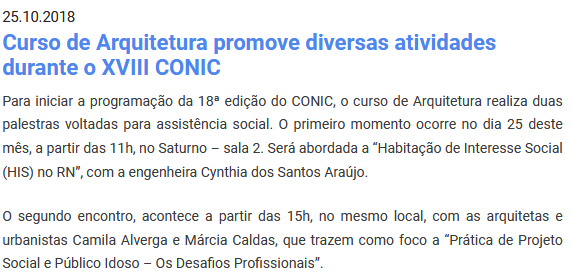 http://www.unirn.edu.br/2016/noticia/curso-de-arquitetura-promove-diversas-atividades-durante-o-xviii-conic-
Ações de divulgação do Curso do UNI-RN
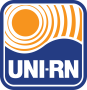 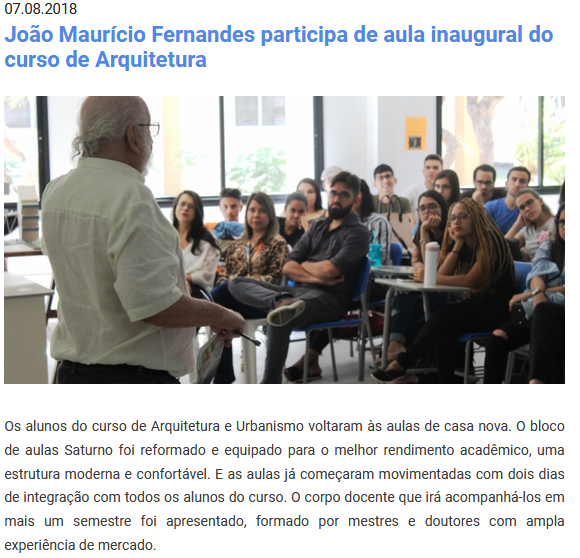 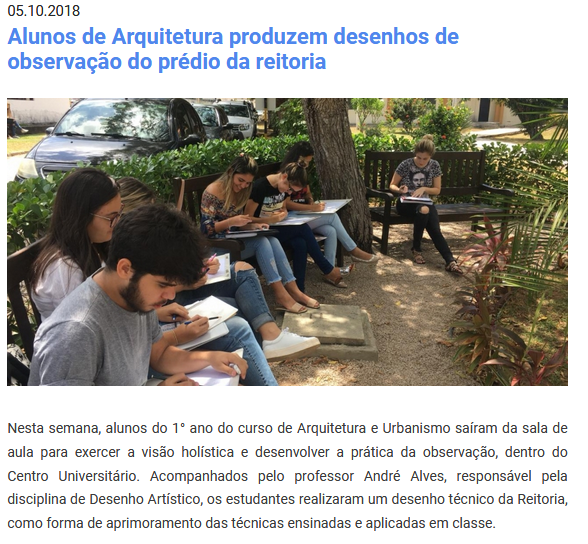 http://www.unirn.edu.br/2016/noticia/alunos-de-arquitetura-produzem-desenhos-de-observacao-do-predio-da-reitoria
http://www.unirn.edu.br/2016/noticia/joao-mauricio-fernandes-participa-de-aula-inaugural-do-curso-de-arquitetura
Ações de divulgação do Curso do UNI-RN
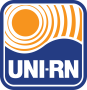 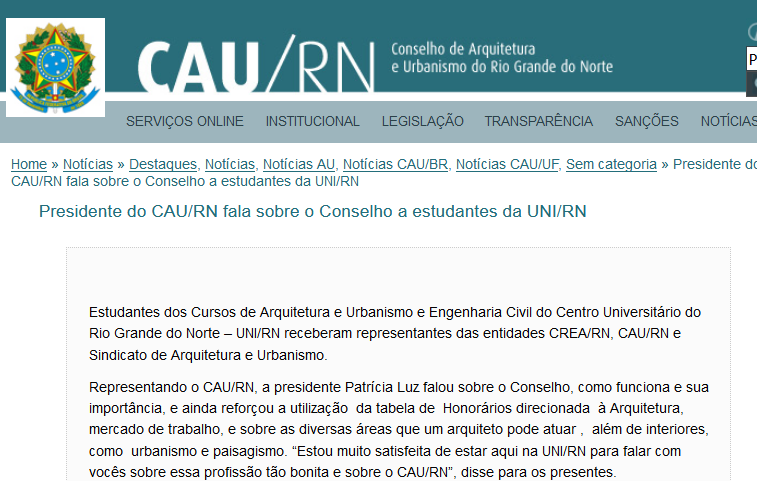 http://www.caurn.gov.br/?p=9488
Ações de divulgação do Curso do UNI-RN: INICIAÇÃO CIENTÍFICA
PARTICIPAÇÃO DE CONCURSOS ESTUDANTIS DE ARQUITETURA  E URBANISMO
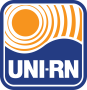 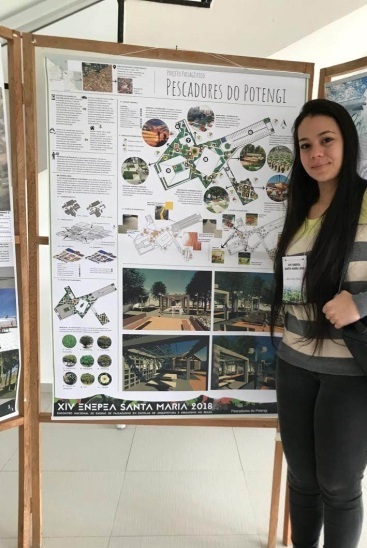 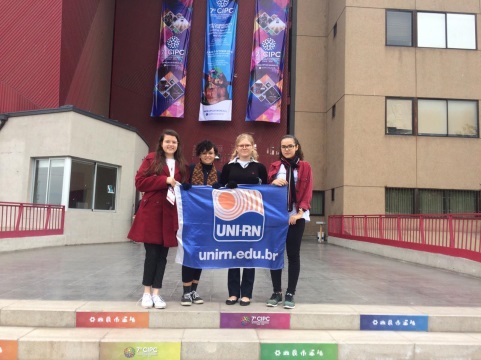 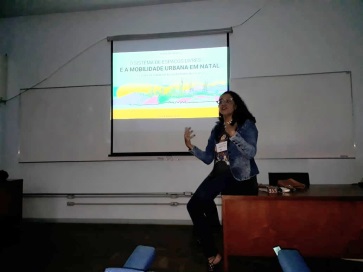 O sistema de espaços livres e a mobilidade urbana: Artigo| Camila Furukava, Veronica Garrido et all.
Conferência Internacional de Psicologia Comunitária
Transdisciplinaridade
Yara Leite| 
Grupo Lentes Urbanas
Encontro Nacional de ensino de paisagismo em escolas de arquitetura e urbanismo
Concurso de Projeto Paisagístico: Nadine Leite| orient. Misslene Pereira
Ações de divulgação do Curso do UNI-RN: 
PARCERIAS PROFISSIONAIS E CAPACITAÇÕES DISCENTES E DOCENTES
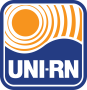 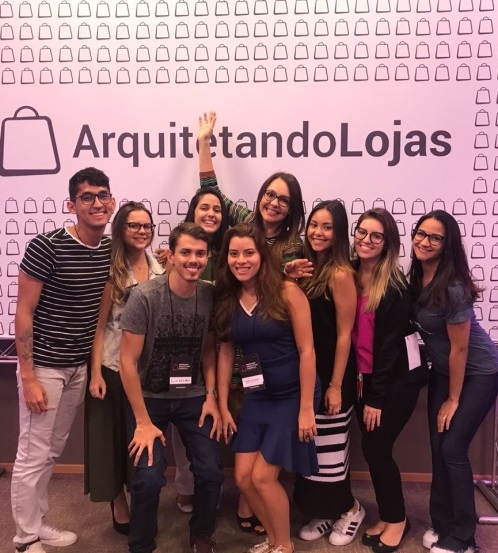 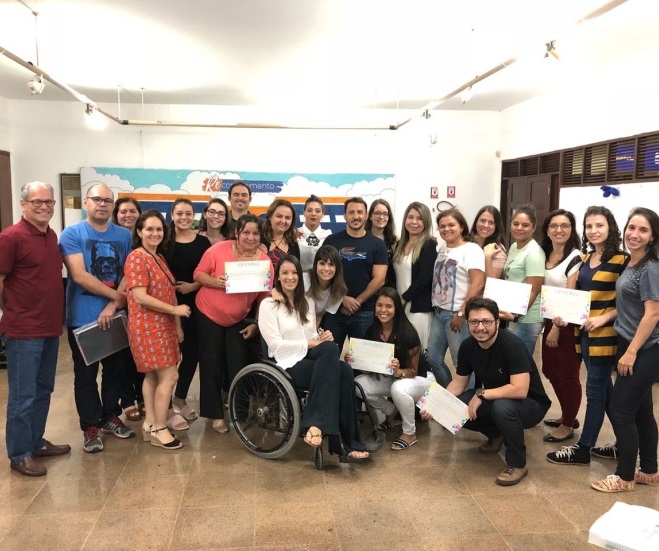 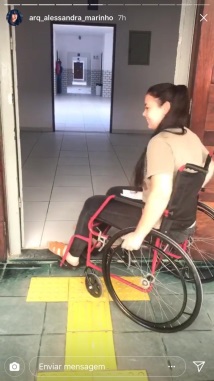 PARCERIA| CURSO DE INTERIORES
Arq. Olga Portela
PARCERIA| CURSO DE ACESSIBILIDADE
Arq. Thatyane Morais e Arq. Alessandra Marinho
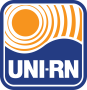 Ações de Responsabilidade Social e Voluntariado
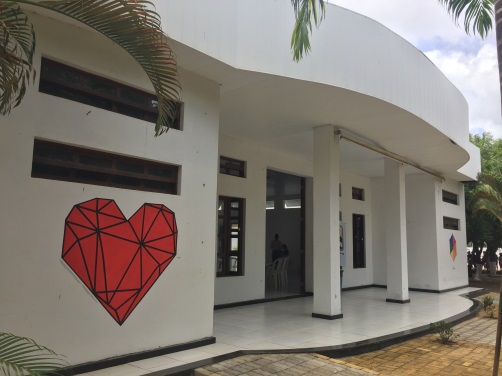 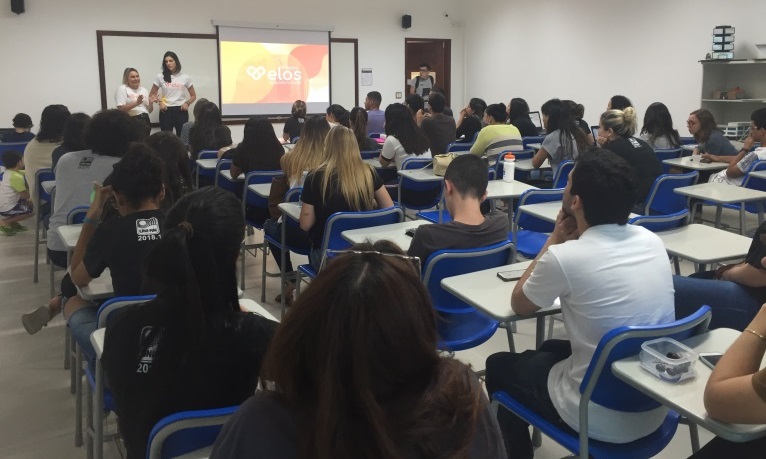 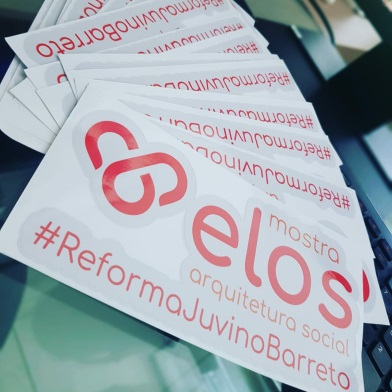 ATELIÊ ESCOLA NO INSTITUTO 
EDUCAR – GOLANDIN/PARNAMIRIM
PARCERIA PROJETUAL
VOLUNTARIADO
REUNIÃO DE ENGAJAMENTO 
VOLUNTARIADO
REFORMA JUVINO BARRETO
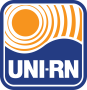 Incentivos a autonomia dos discentes: 
GRUPO DE ESTUDOS DISCENTE| LENTES URBANAS
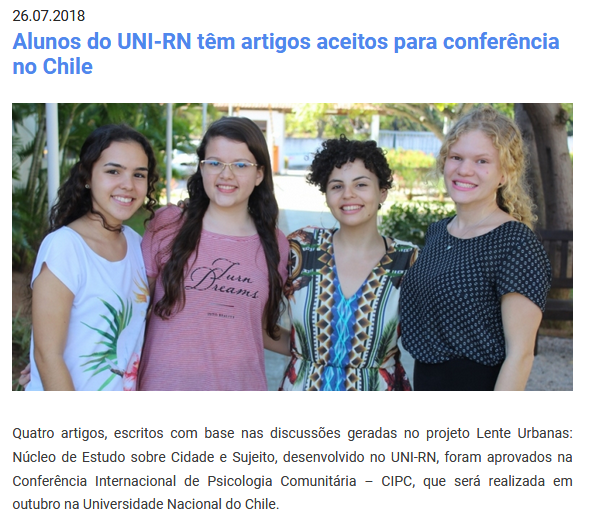 O grupo, composto por alunos de Arquitetura, Direito, Psicologia e Engenharia Civil, é um projeto de extensão intitulado Lentes Urbanas em parceria com o grupo Tertúlia Literária, ambos do UNI-RN.

Ações do grupo que crescem a cada dia:
Iniciação científica - artigos científicos;
Estudos transdisciplinares contínuos ao longo do semestre;
Produção de eventos para discutir temas relevantes: Semanas de urbanismo, Cortejo com Cascudo, formação de estudantes, dentre outros.
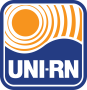 Incentivos a autonomia dos discentes: 
ESTRUTURAÇÃO DOS CENTROS ACADÊMICOS
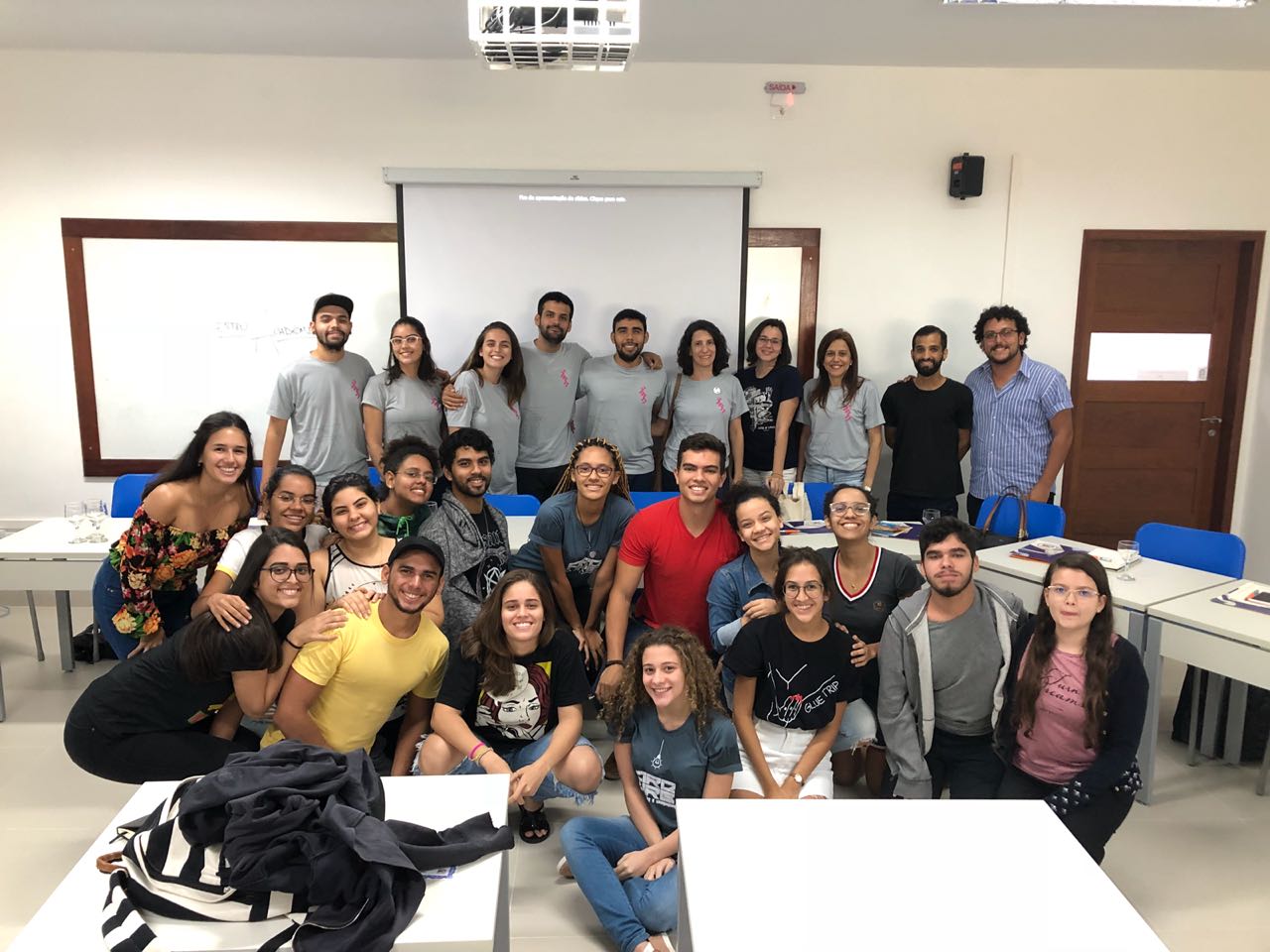 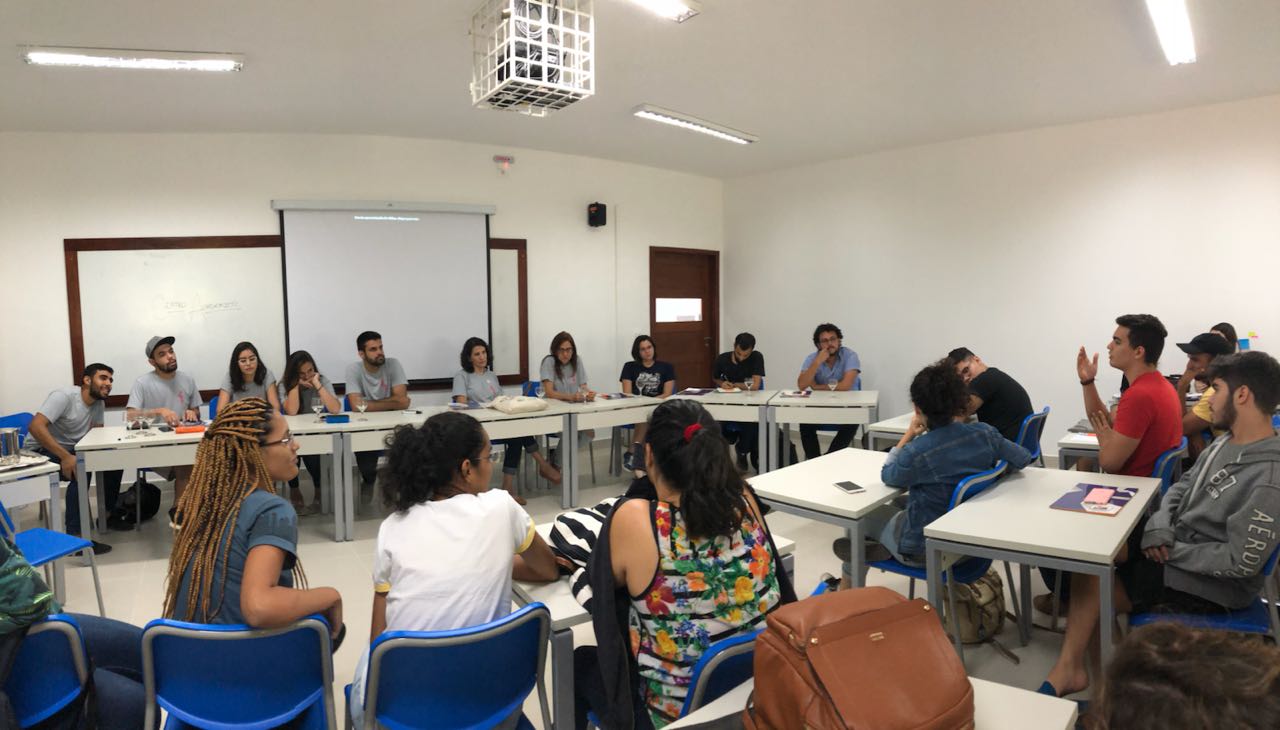 Mesa redonda: A importância e os passos para criação de Centros Acadêmicos 
de Arquitetura e Urbanismo - Diretório Acadêmico RN
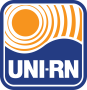 CONQUISTAS COLETIVAS
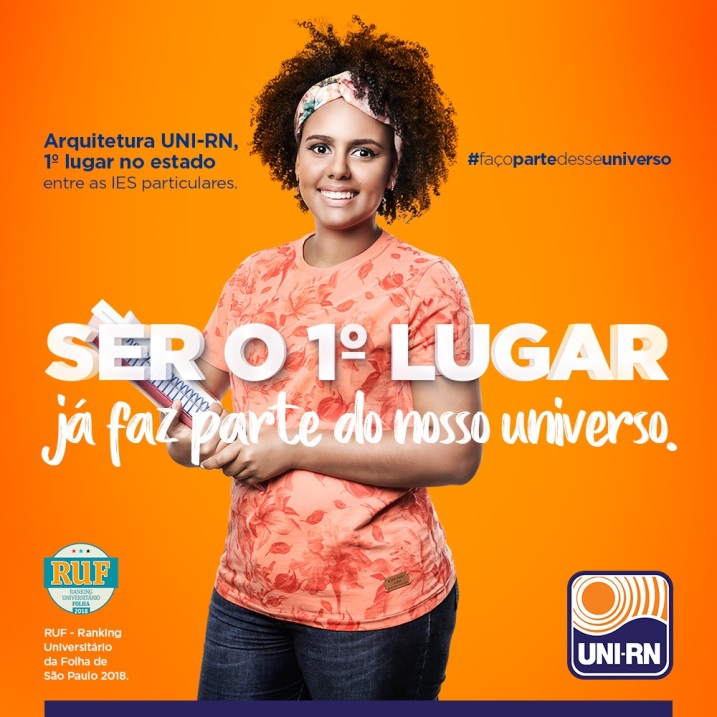 1° LUGAR ENTRE AS IES PARTICULARES DO ESTADO DO RN


RUF – RANKING UNIVERSITÁRIO DA FOLHA DE SÃO PAULO 2018
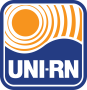 ATIVIDADES ACADÊMICAS
ARQUITETURA E URBANISMO
ANO 03 | UNI RN | 2018.1
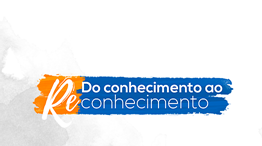 ARQUITETURA E URBANISMO | 2018.1 | AÇÕES DE ACOLHIMENTO
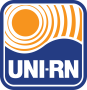 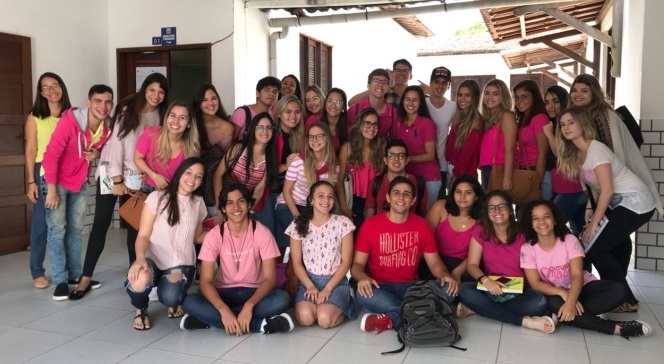 RECEPÇÃO DA 
TURMA INGRESSANTE 2018.1
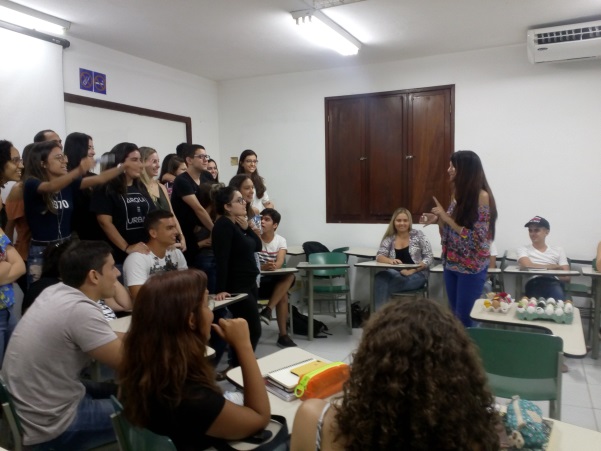 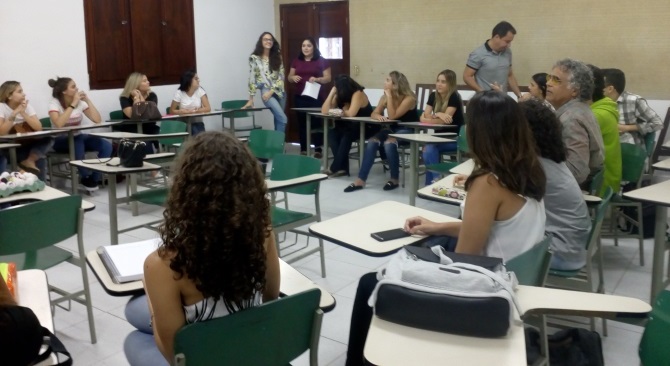 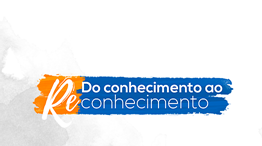 APRESENTAÇÃO DOS ALUNOS TODOS OS PERÍODOS
APRESENTAÇÃO DOS PROFESSORES
ARQUITETURA E URBANISMO | 2018.1 | AÇÕES DE ACOLHIMENTO
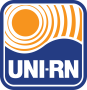 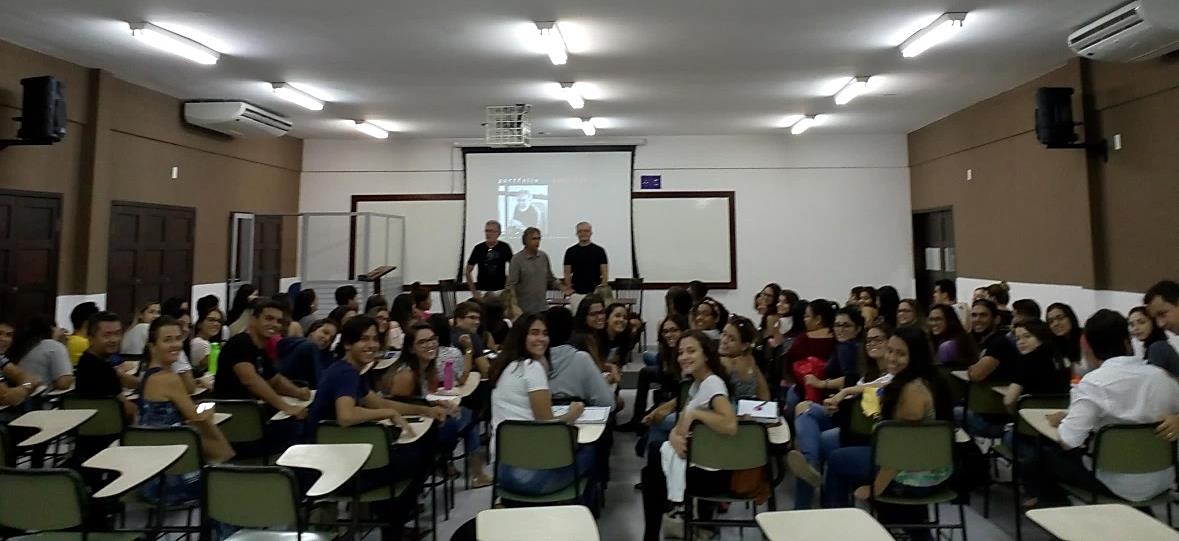 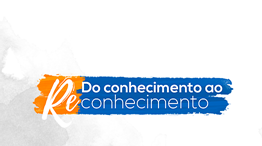 SEMANA INAUGURAL: ARQUITETURA E URBANISMO EM NATAL
HAROLDO MARANHÃO| FELIPE BEZERRA E CARLOS RIBEIRO DANTAS
ARQUITETURA E URBANISMO | 2018.1 | AÇÕES DE ACOLHIMENTO
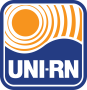 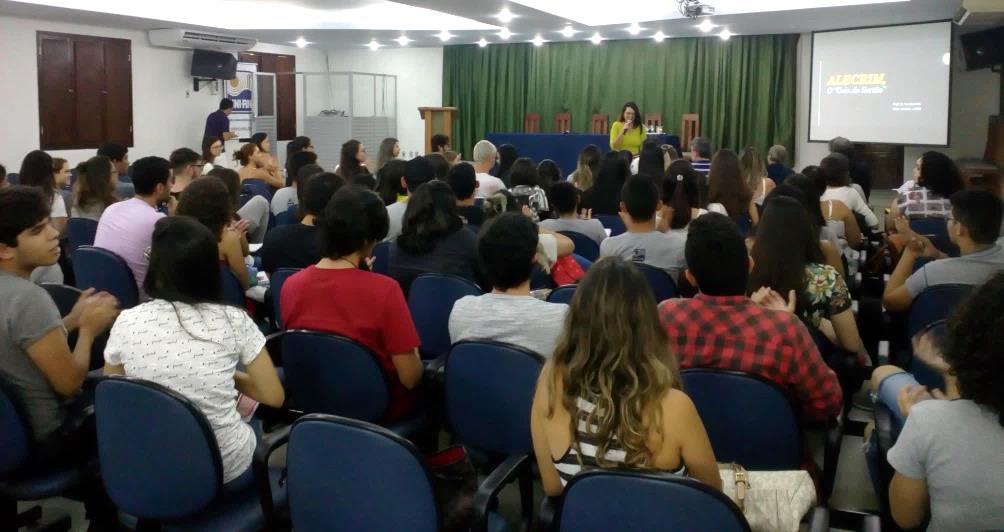 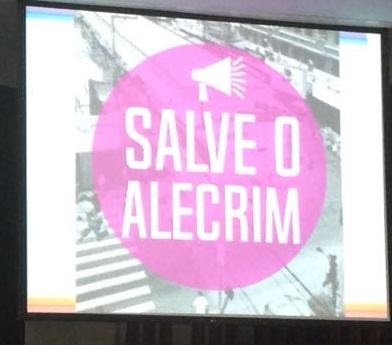 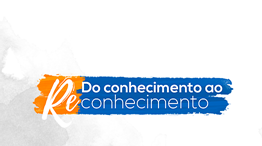 SEMANA INAUGURAL: A HISTÓRIA E A VIDA DO ALECRIM/NATAL
HUDA ANDRADE, ANDRE ALVES| FLÁVIA ASSIS, YURI SIMONI, DERNEVAL SÁ
ARQUITETURA E URBANISMO | 2018.1 | O QUE ACONTECEU NO ENSINO?
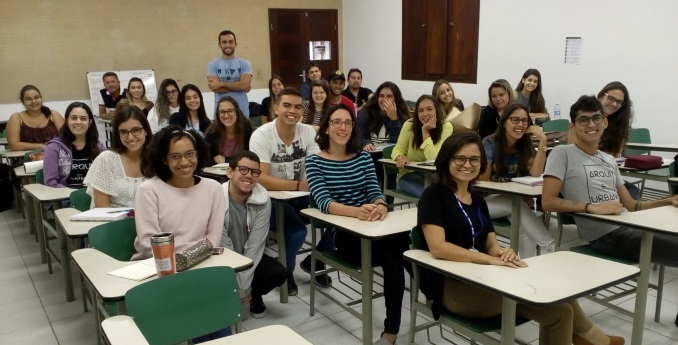 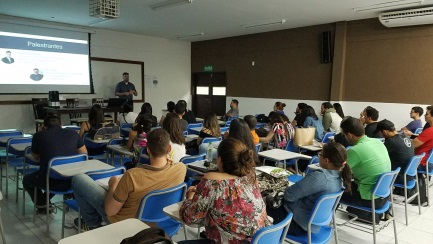 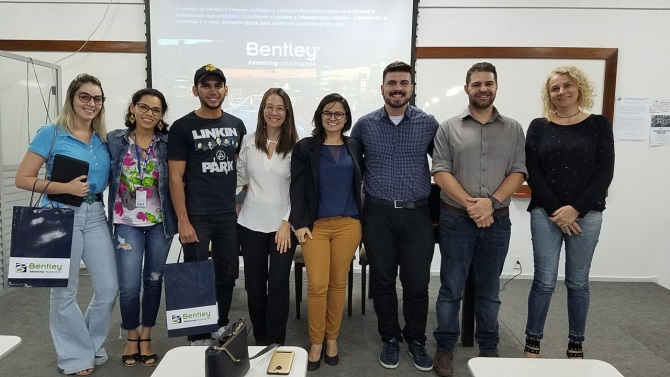 COMUNICAÇÃO VISUAL| PROF. SANDRA ALBINO
PALESTRANTE: LORRAINE EGITO
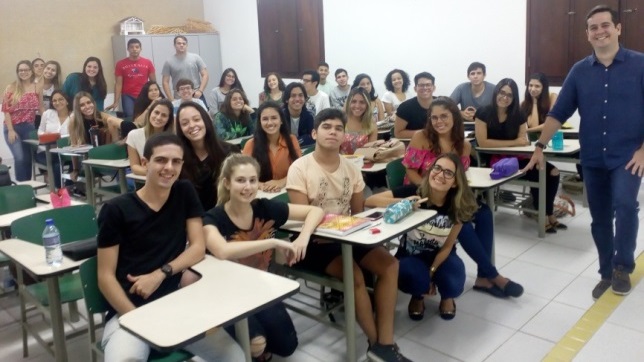 EXPRESSÃO GRÁFICA: BIM| PROF. SANDRA ALBINO
PALESTRANTE: EMPRESA BENTLEY
SOFTWARES NA ARQUITETURA E URBANISMO
INTRODUÇÃO À ARQUITETURA E URBANISMO| PROF. CAMILA FURUKAVA PALESTRANTE: CAU/RN
CÓDIGO DE ÉTICA E O CONSELHO DE ARQUITETURA
AÇÕES DE ENSINO | METODOLOGIAS ATIVAS E PRÁTICAS INOVADORAS| 2018.1
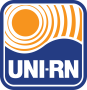 AULAS DE CAMPO | 
INTEGRAÇÃO HORIZONTAL E VERTICAL
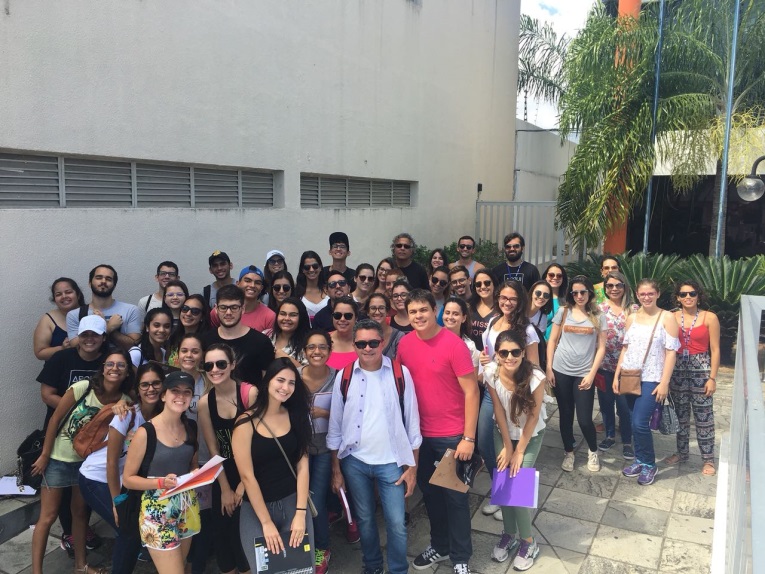 4° E 6° PERÍODO | BAIRRO DO ALECRIM
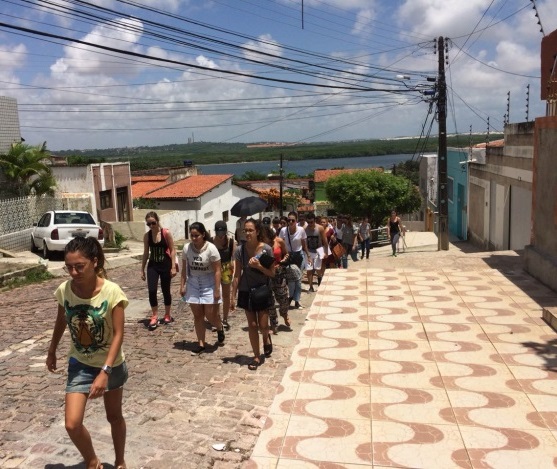 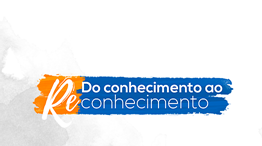 AÇÕES DE ENSINO | METODOLOGIAS ATIVAS E PRÁTICAS INOVADORAS| 2018.1
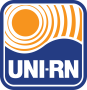 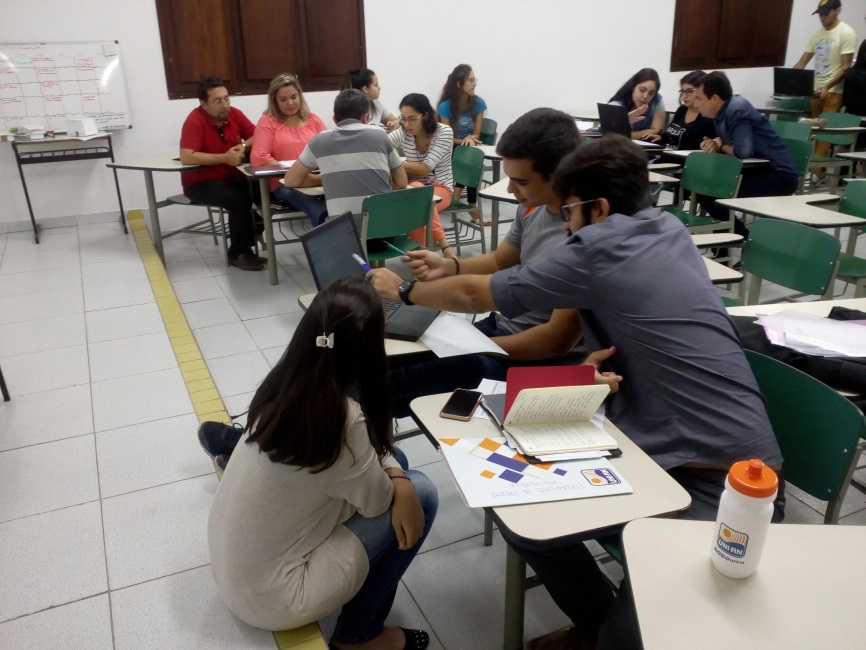 PROJETOS INTEGRADORES | RESOLUÇÃO TRANSDISCIPLINAR DE PROBLEMAS |
DIVERSOS PROFESSORES 
EM SALA |
ATELIÊ DE PROJETO
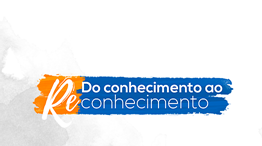 AÇÕES DE ENSINO | METODOLOGIAS ATIVAS E PRÁTICAS INOVADORAS| 2018.1
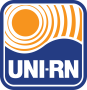 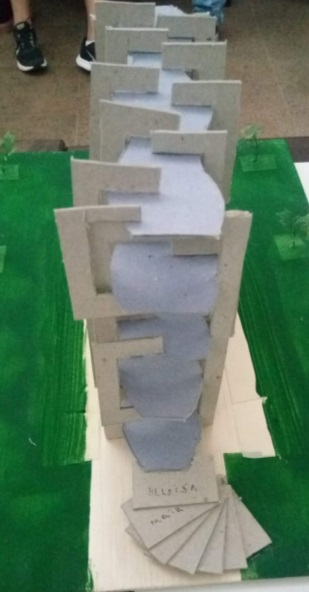 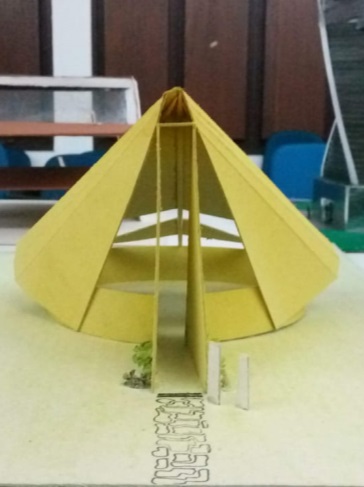 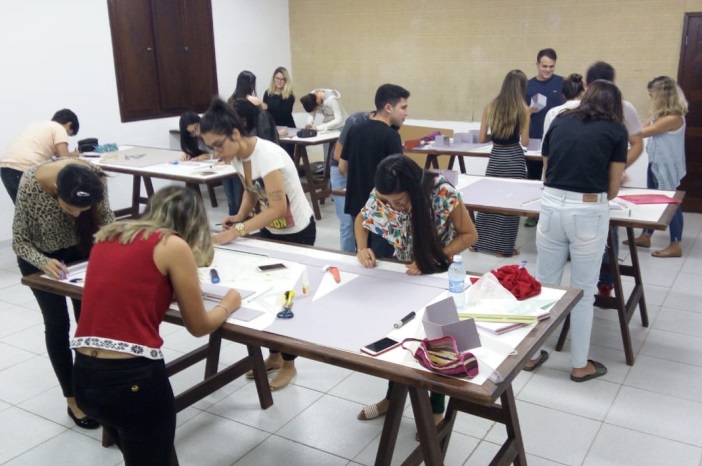 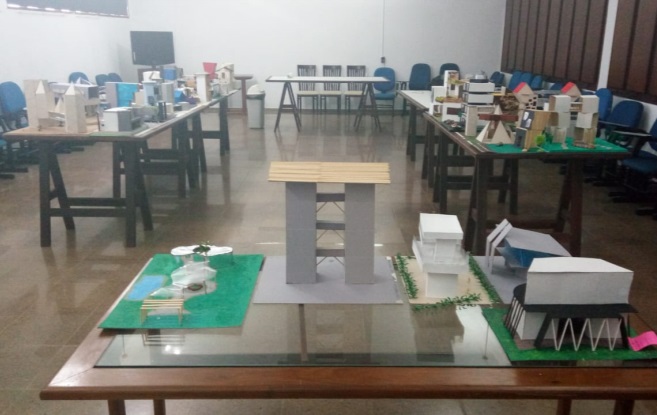 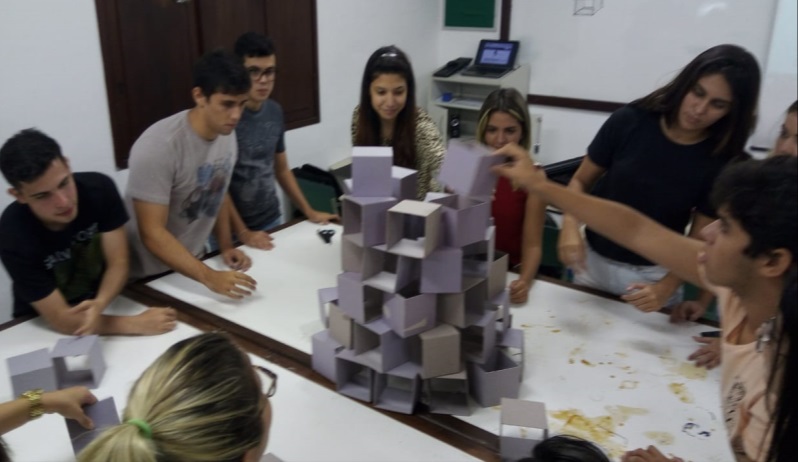 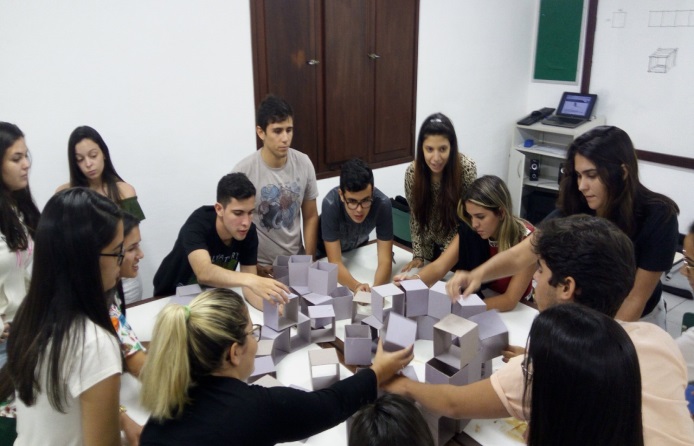 PRÁTICA DE MAQUETES| ATELIÊ DE ESPAÇO E FORMA
PROF. HAROLDO MARANHÃO
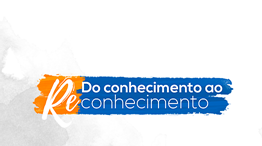 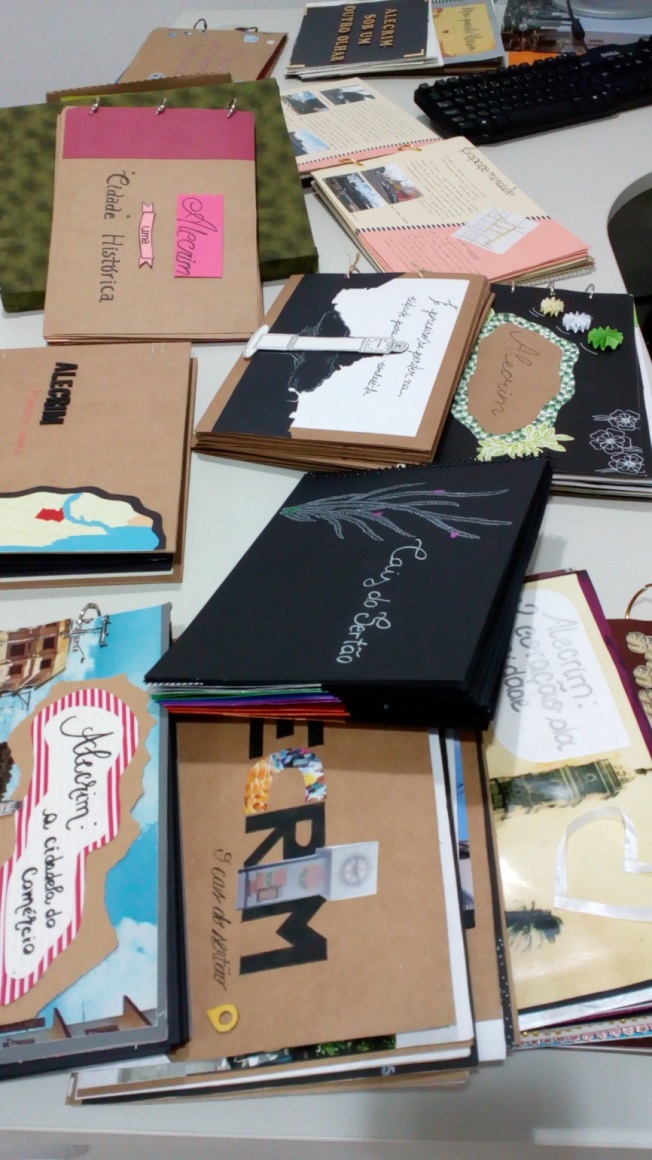 AÇÕES DE ENSINO| METODOLOGIAS ATIVAS E PRÁTICAS INOVADORAS
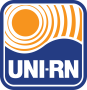 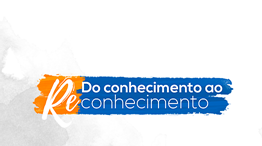 PRODUTOS DIVERSIFICADOS | INTRODUÇÃO AO PLANEJAMENTO E PROJETO URBANOS E REGIONAL | 
PROF. MISSLENE PEREIRA
AÇÕES DE ENSINO| METODOLOGIAS ATIVAS E PRÁTICAS INOVADORAS
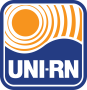 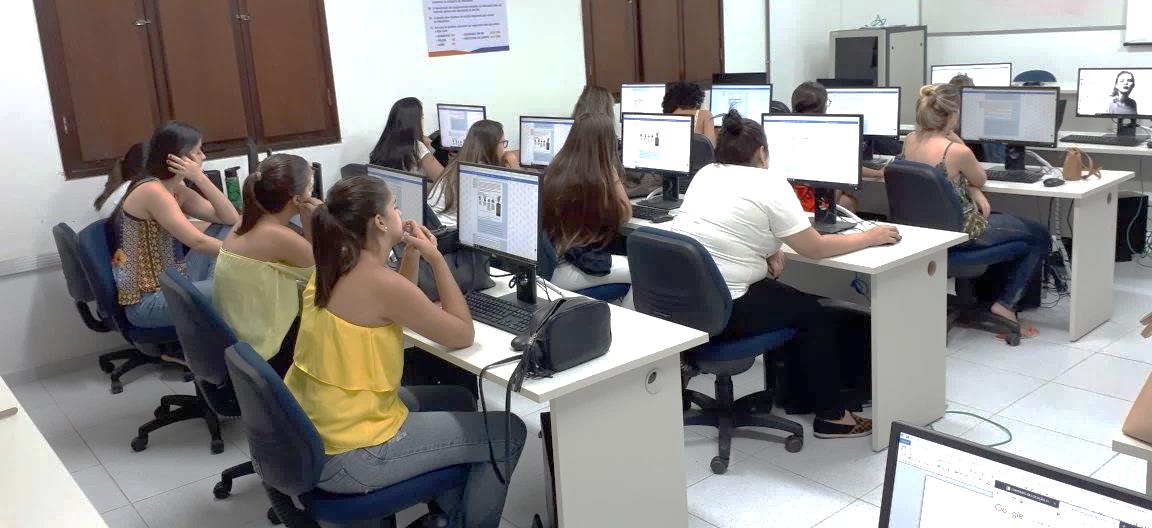 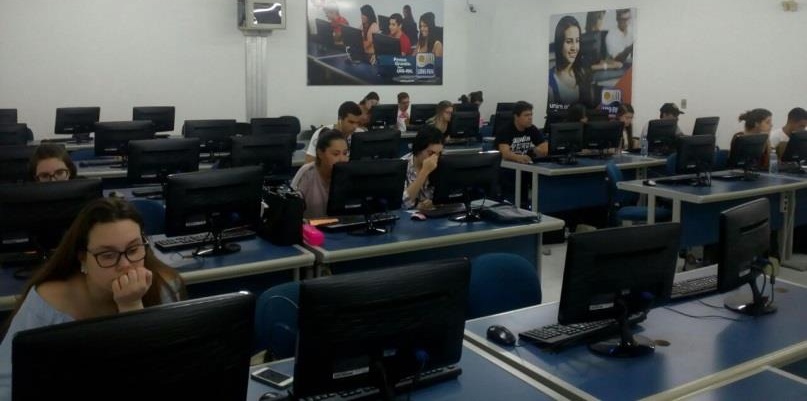 PRODUTOS DIVERSIFICADOS | SIMULARQ DIGITAL
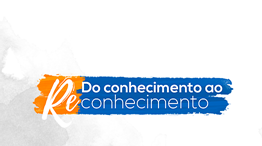 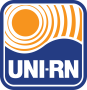 AÇÕES DE EXTENSÃO| METODOLOGIAS ATIVAS E PRÁTICAS INOVADORAS
II SEMANAU | SEMANA DE ARQUITETURA E URBANISMO UNI-RN

SEMINÁRIO INTEGRADOR
PALESTRAS
MESAS REDONDAS
VISITAS TÉCNICAS  VIVÊNCIAS COLETIVAS
MOSTRA DE PRODUTOS PRODUZIDOS NAS ATIVIDADES DE ENSINO DIFERENCIADAS
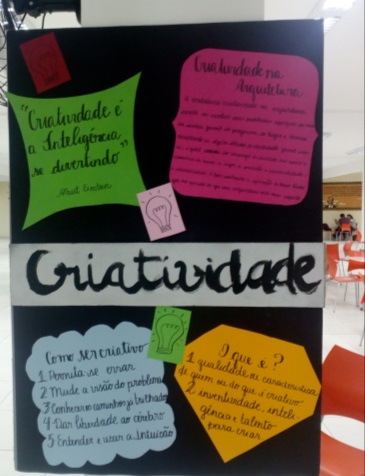 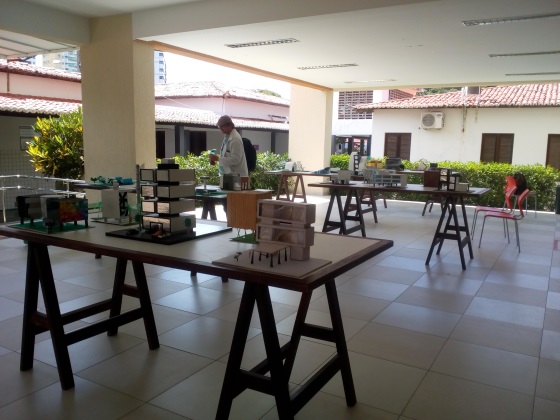 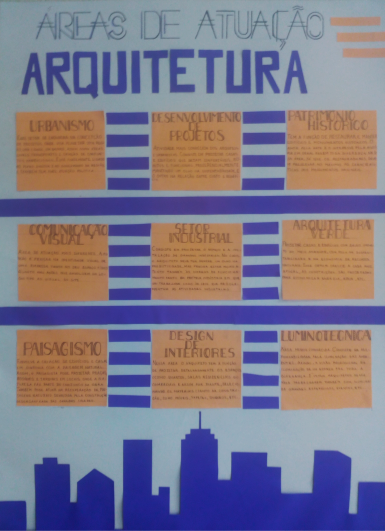 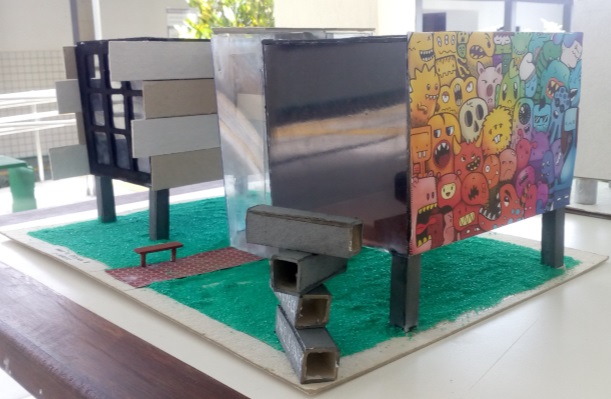 Mostra de Maquetes | Prof. Haroldo Maranhão
O que é arquitetura e urbanismo | Prof. Camila Furukava
AÇÕES DE EXTENSÃO| METODOLOGIAS ATIVAS E PRÁTICAS INOVADORAS
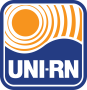 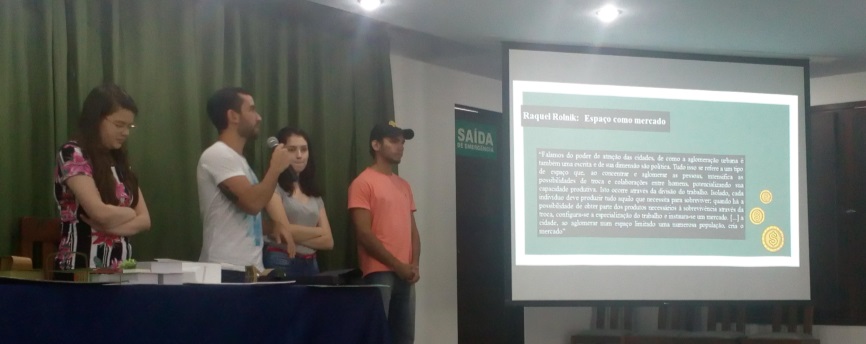 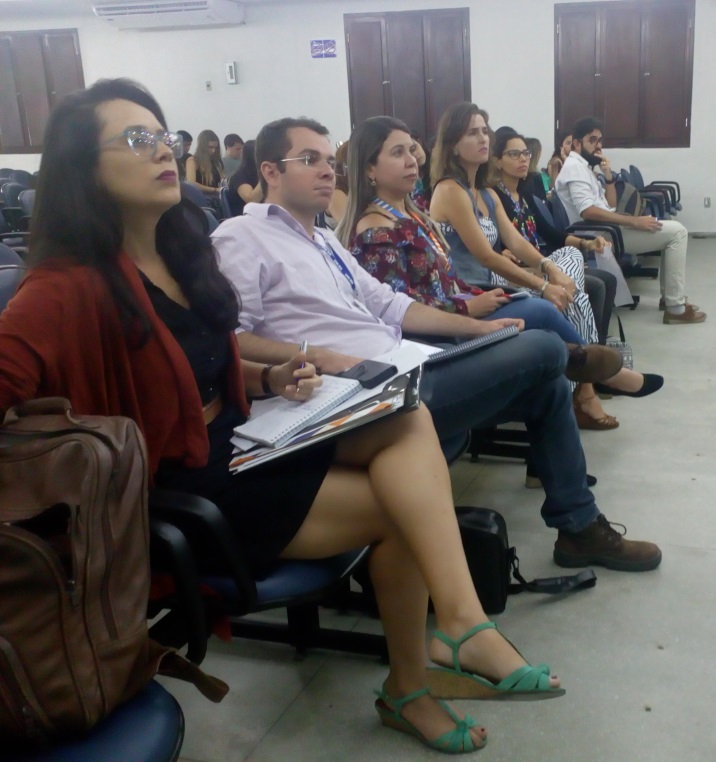 II SEMANAU
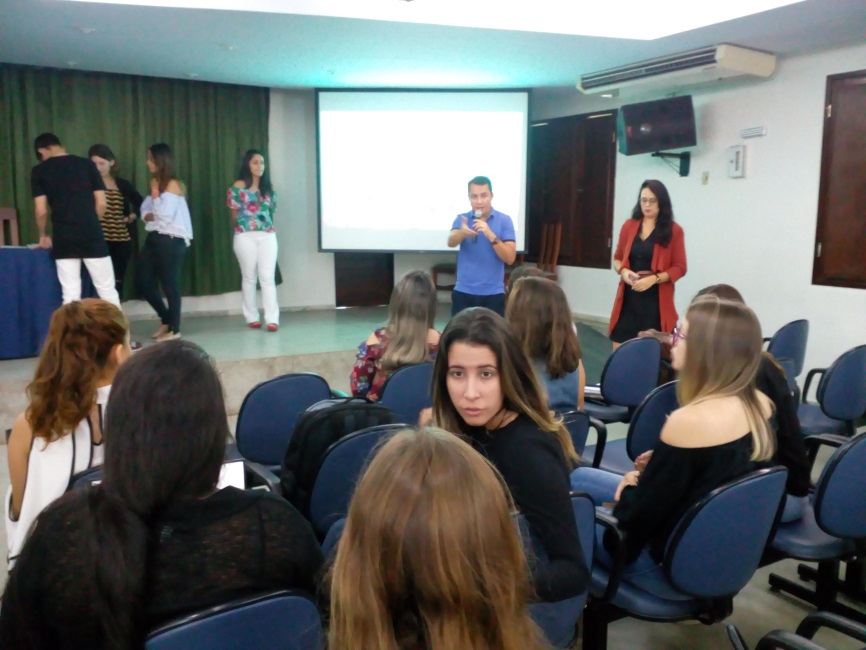 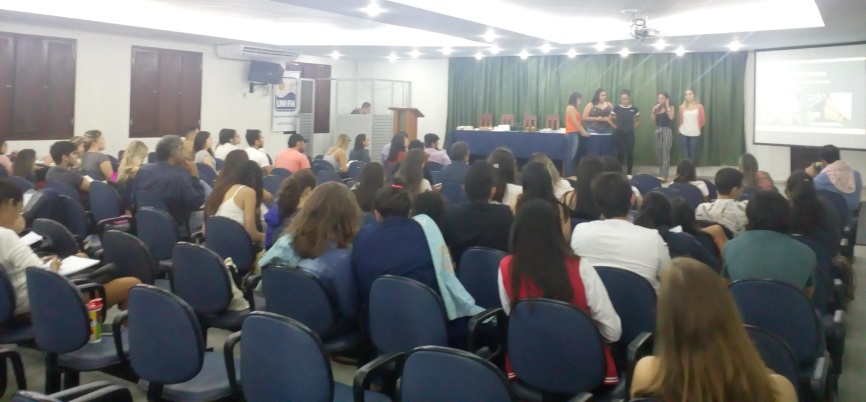 Seminário de Integração Vertical
2°, 4° e 6° período compartilhando produções 
Todos os professores do semestre
AÇÕES DE EXTENSÃO| METODOLOGIAS ATIVAS E PRÁTICAS INOVADORAS
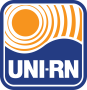 II SEMANAU
Debate sobre seminário de integração vertical

Palestra: Projeto de Centros Comunitários. 
Arq.Thiago Brito
Palestra: Projeto de Escola. Arq. Carlos Ribeiro Dantas

Oficina: Tintas Sustentáveis. Prof. Tomás Barros
Oficina: Feng Shui. 
Arq. Ágata
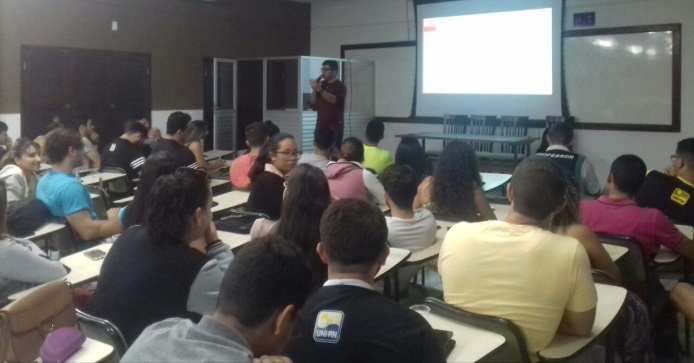 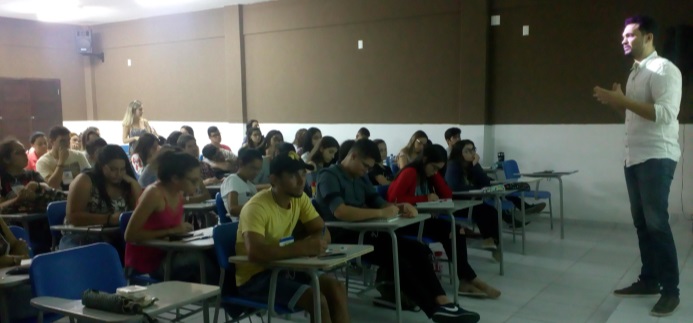 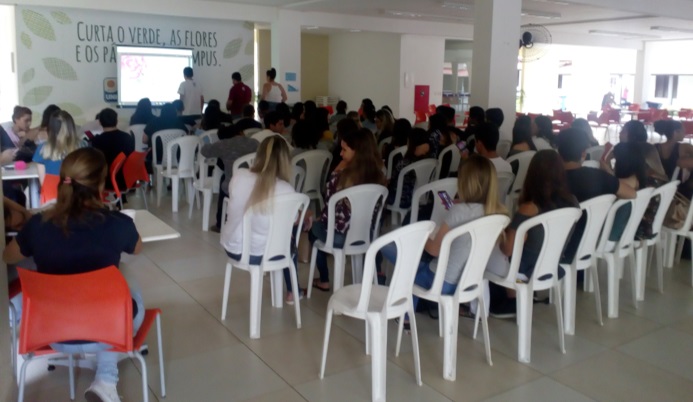 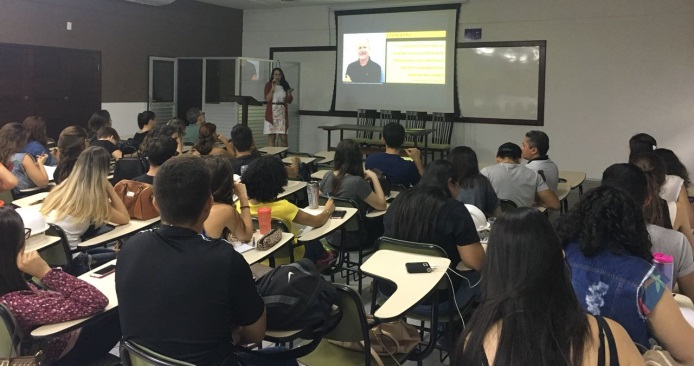 AÇÕES DE EXTENSÃO| METODOLOGIAS ATIVAS E PRÁTICAS INOVADORAS
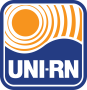 Prof. Giovani Pacheco, Suerda Campos, André Alves. Sandra Albino, Arthur Rebouças
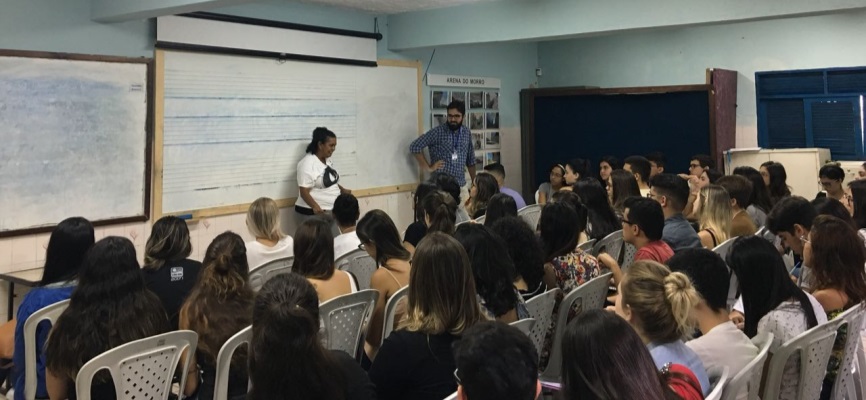 II SEMANAU
Visitas técnicas
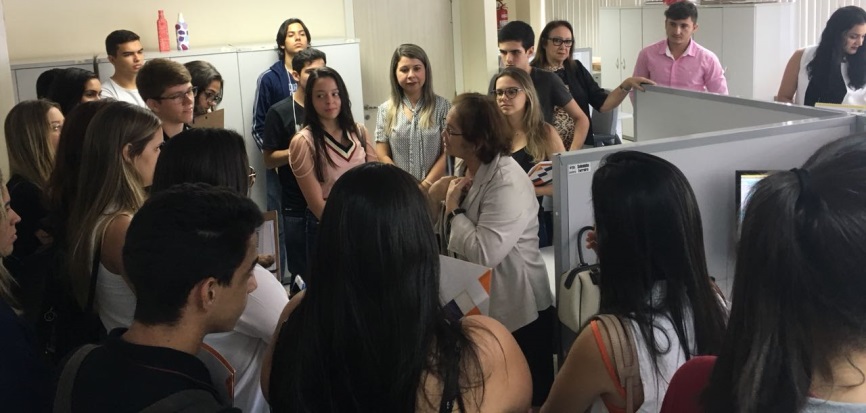 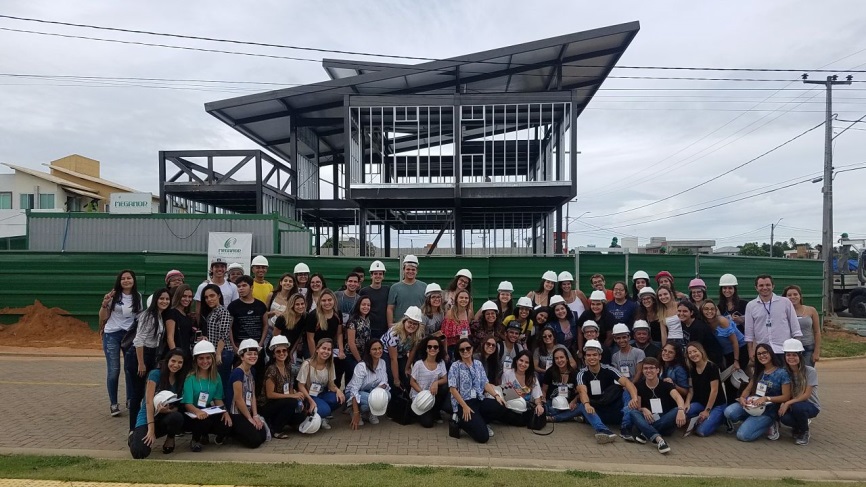 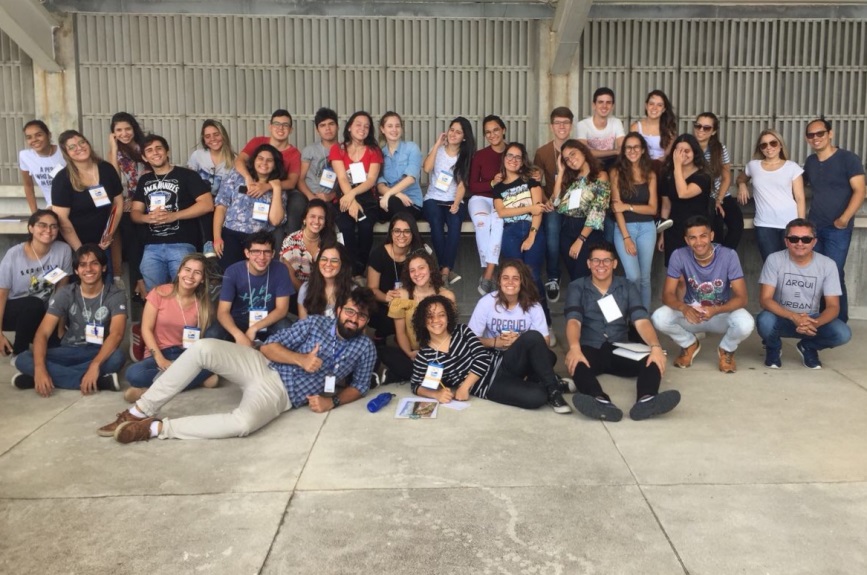 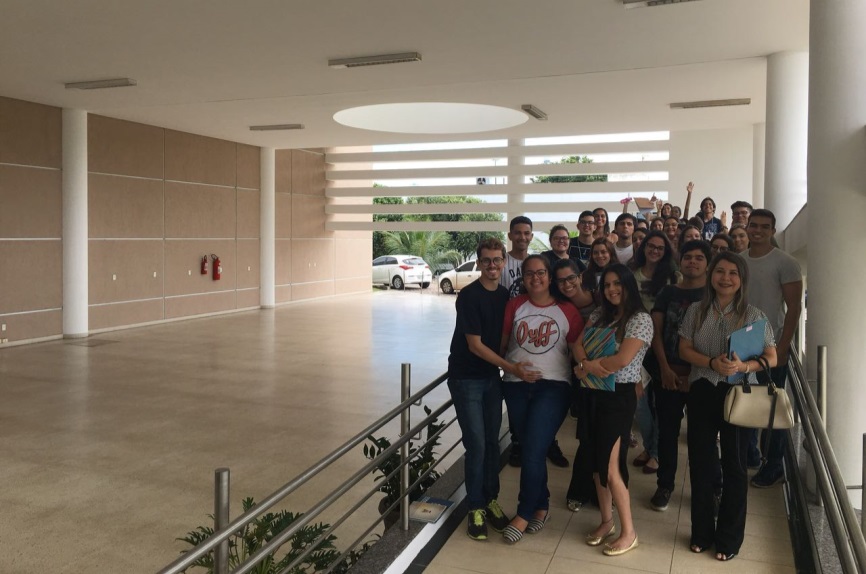 Centro sócio pastoral de Mãe Luiza
Arena do Morro
Escola de Governo
Residência com estrutura metálica
AÇÕES DE PESQUISA| METODOLOGIAS ATIVAS E PRÁTICAS INOVADORAS
ARQUITETURA E URBANISMO | 2018.1 | AÇÕES DE ACOLHIMENTO
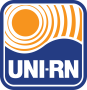 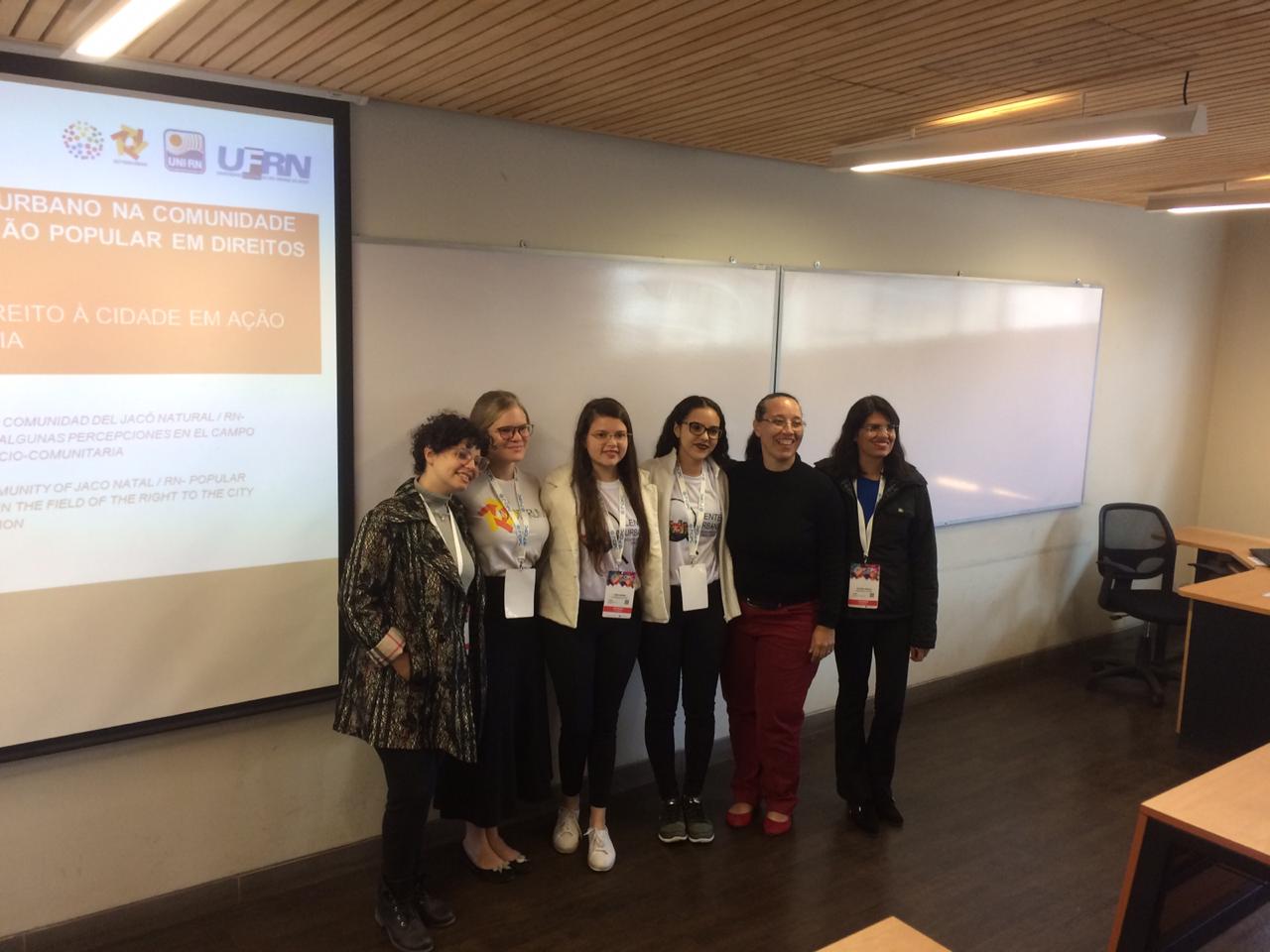 A violência urbana como vetor negativo na construção da identidade de lugar: relato de experiência na cidade do Natal/Brasil
Alunos do Lentes Urbanas, em Arquitetura: Yara Leite


Uso do espaço público pelo deficiente visual e a formação identitária: uma análise interdisciplinar da praia de Ponta Negra, na cidade do Natal, RN, como vetor de apropriação.
Alunos do Lentes Urbanas, em Arquitetura: Yara Leite

Congresso Internacional no Chile.
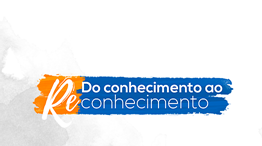 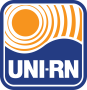 ATIVIDADES ACADÊMICAS
ARQUITETURA E URBANISMO
ANO 03 | UNI RN | 2018.2
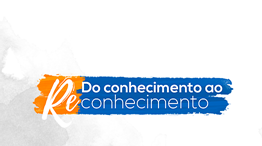 ARQUITETURA E URBANISMO | 2018.1 | AÇÕES DE ACOLHIMENTO
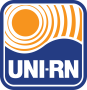 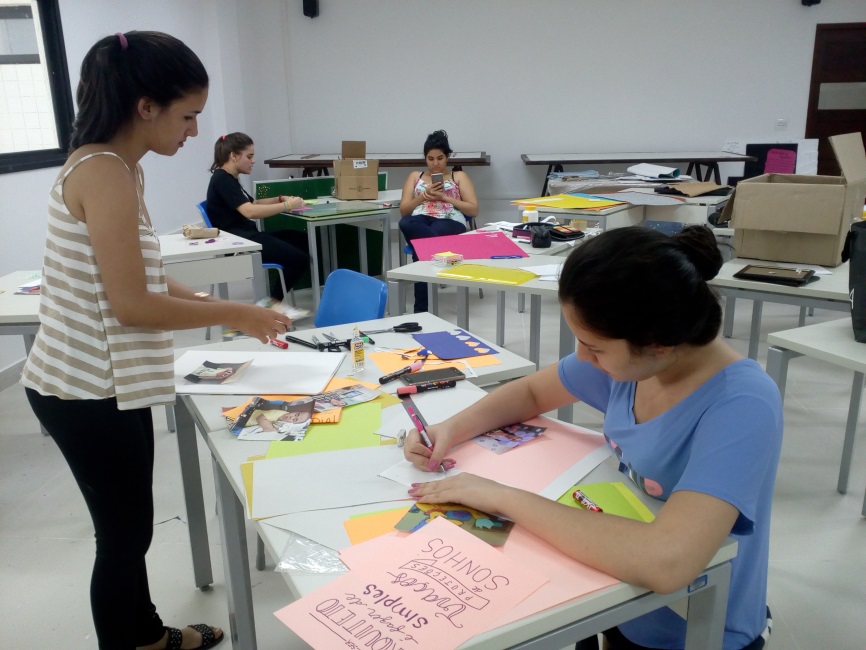 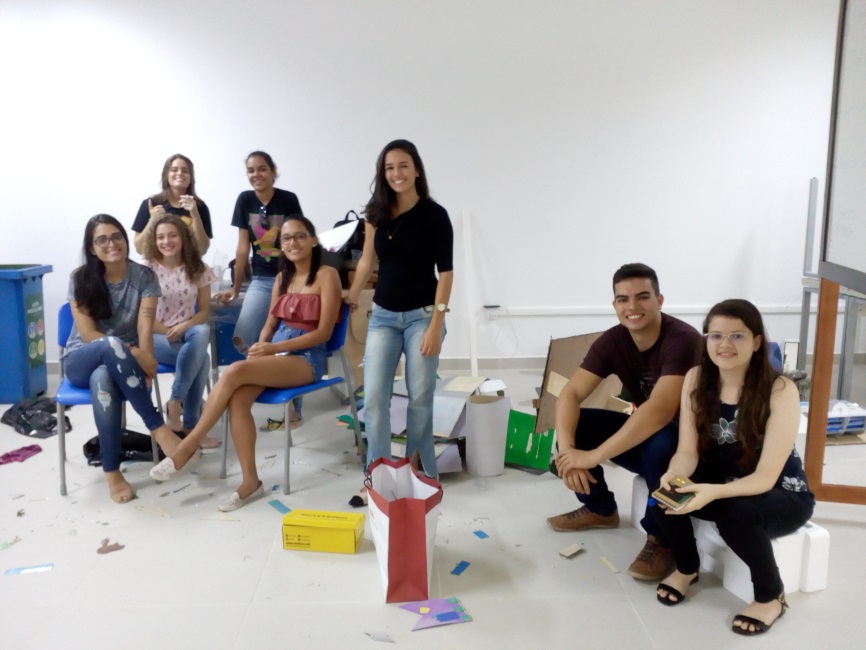 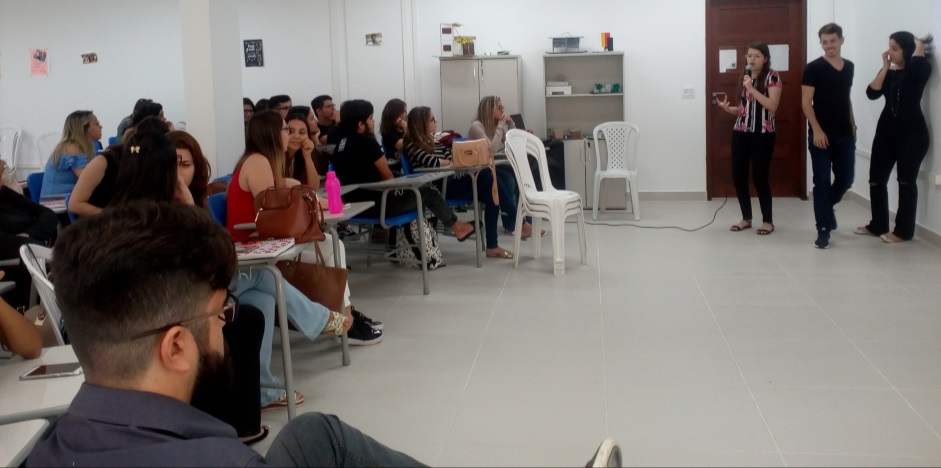 Montagem dos espaços de Arquitetura pelos alunos.
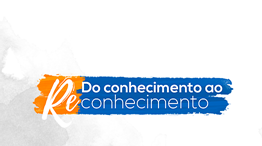 Alunos dividindo experiências com outros alunos: pesquisa, estágios e concursos
ARQUITETURA E URBANISMO | 2018.1 | AÇÕES DE ACOLHIMENTO
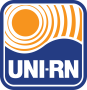 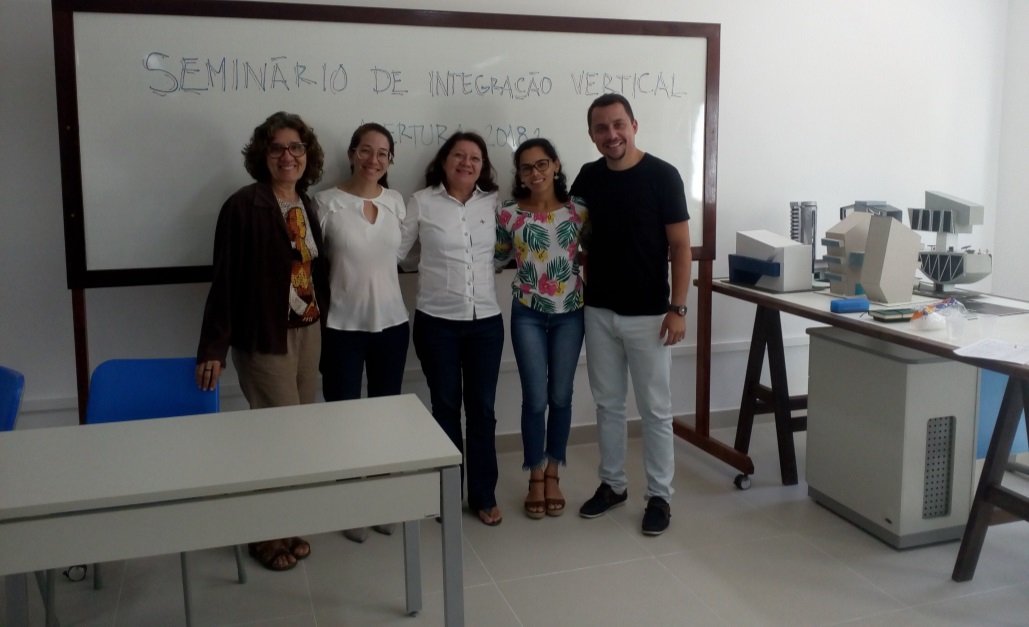 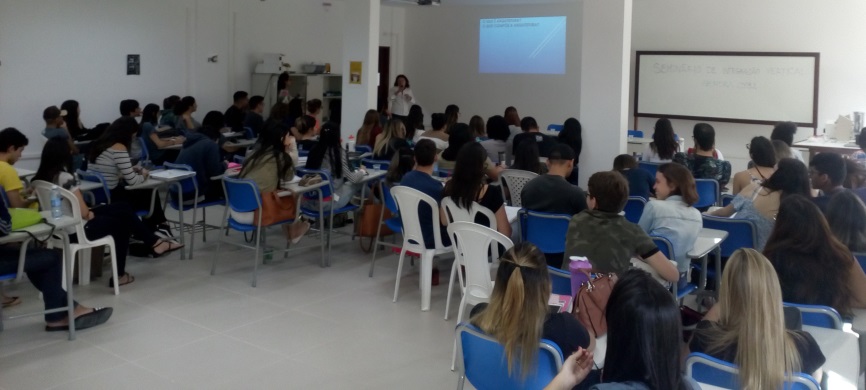 SEMANA INAUGURAL: Habitação e interesse social em Ponta Negra
Ação de Integração Vertical
Arq. Rosa Pinheiro e Moradora Maria das Neves

Prof. Misslene Pereira
Prof. André Alves
Prof. Haroldo Maranhão
Prof. Camila Furukava
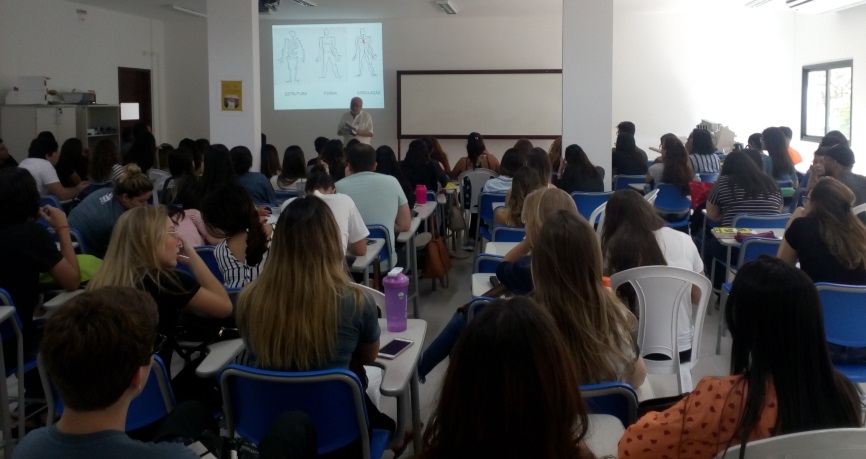 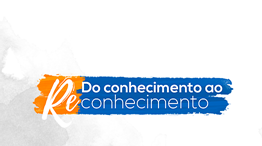 SEMANA INAUGURAL: ABERTURA ARQ. JOÃO MAURÍCIO DE MIRANDA
AÇÕES DE ACOLHIMENTO E PRÁTICAS DE ENSINO DIFERENCIADAS
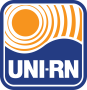 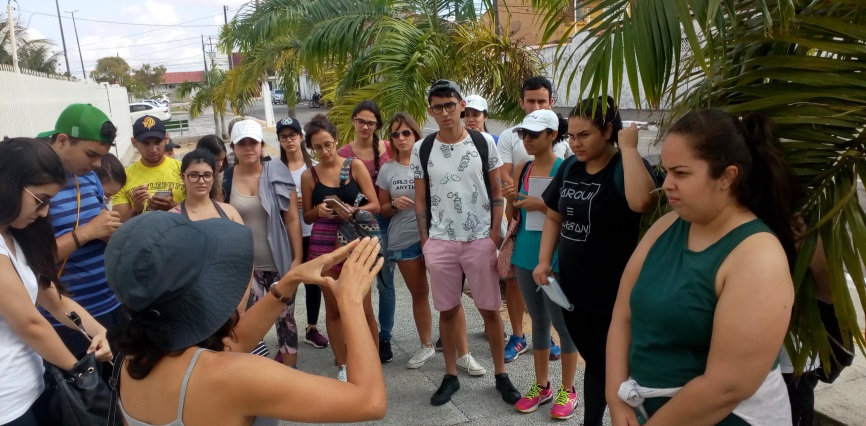 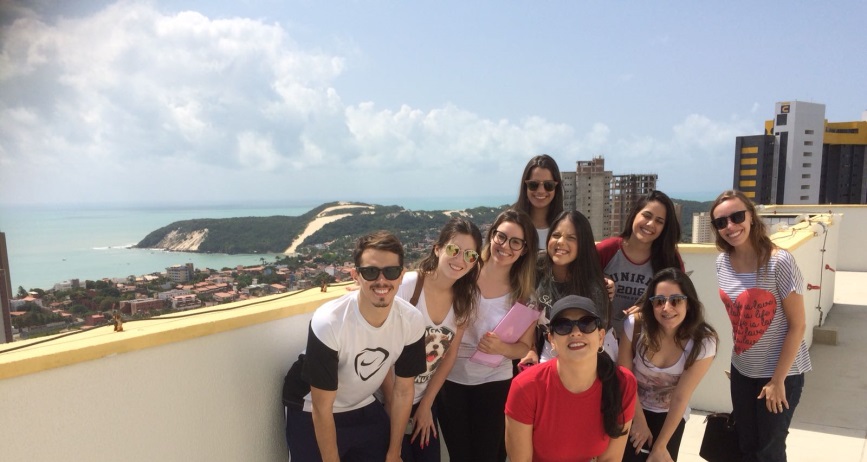 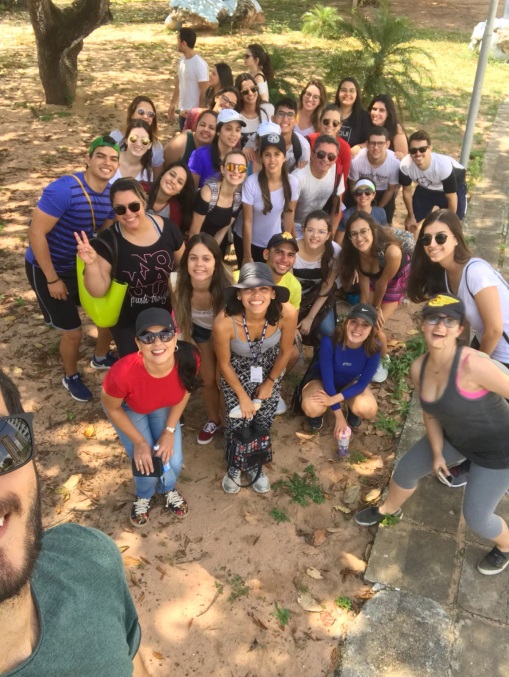 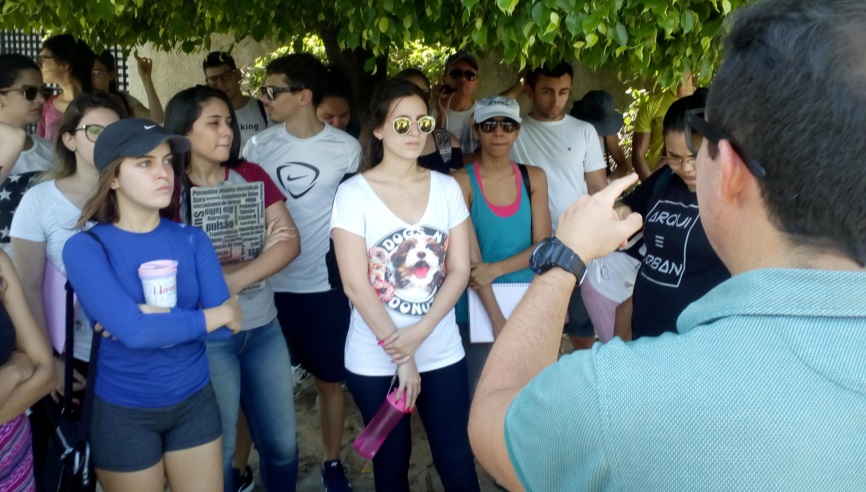 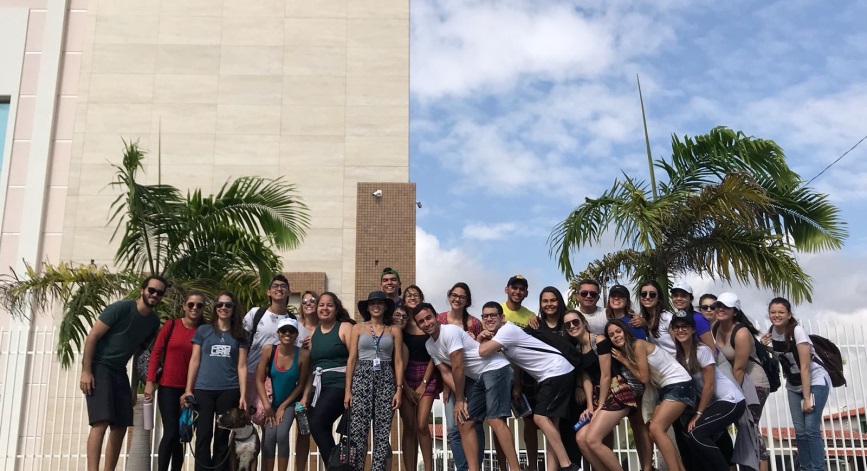 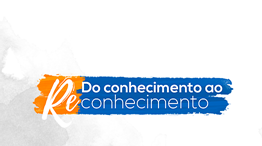 SEMANA INAUGURAL: VISITA AO BAIRRO DE INTERVENÇÃO INTEGRADA | 4° E 6° PERÍODO
AÇÕES DE ENSINO | METODOLOGIAS ATIVAS E PRÁTICAS INOVADORAS| 2018.2
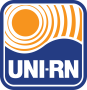 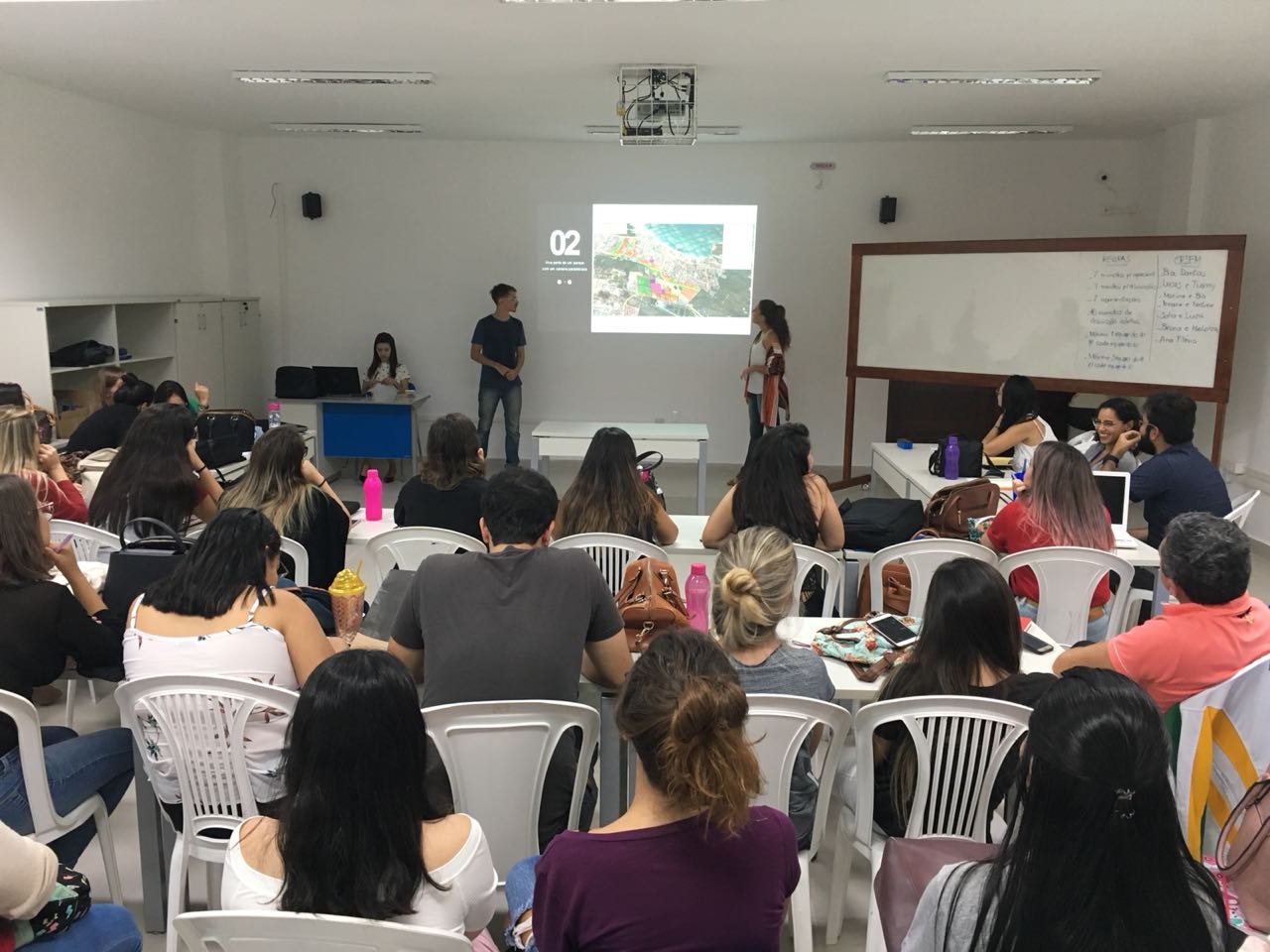 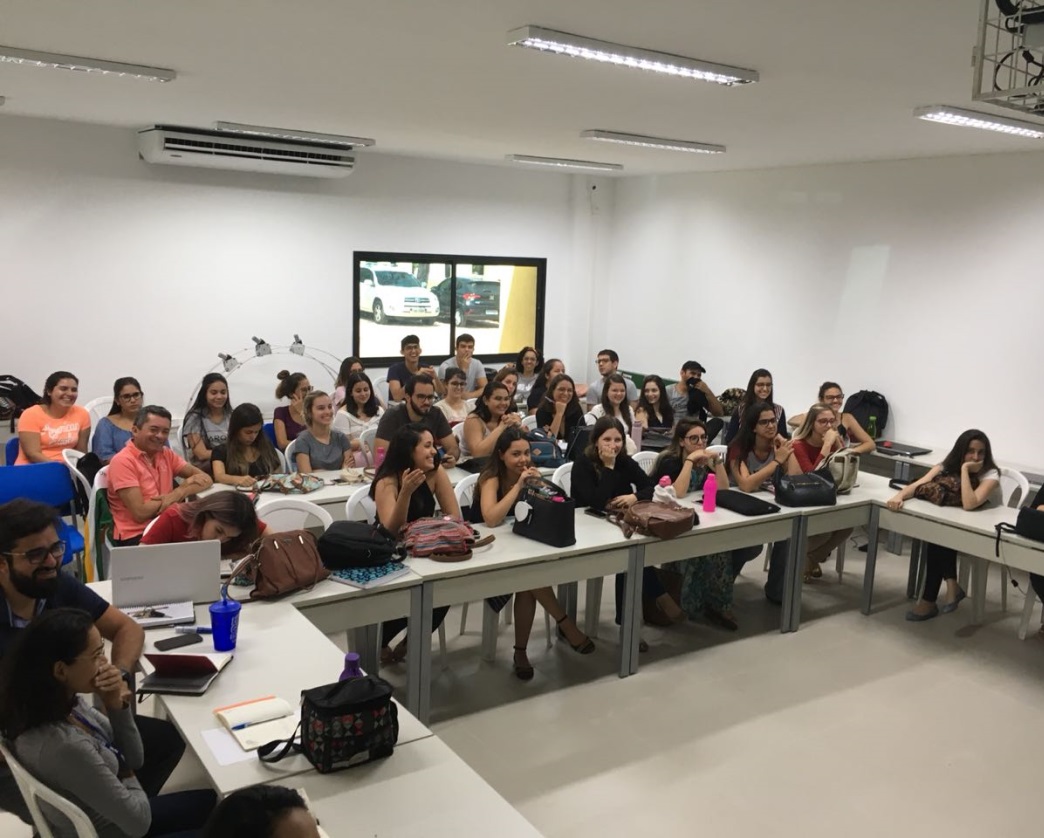 SIMULAÇÃO DE AUDIÊNCIA PÚBLICA | INTEGRAÇÃO VERTICAL
Definição dos terrenos de intervenção comuns entre o 4º e o 6º período
ARQUITETURA E URBANISMO | 2018.2 | O QUE ACONTECEU NO ENSINO?
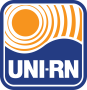 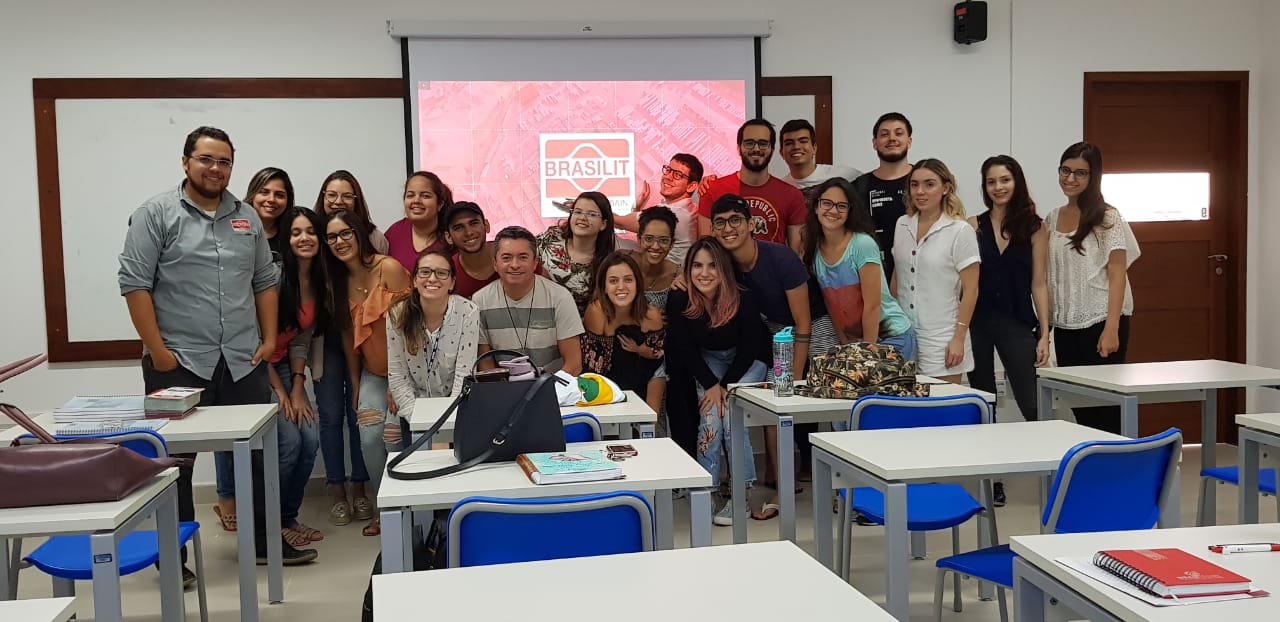 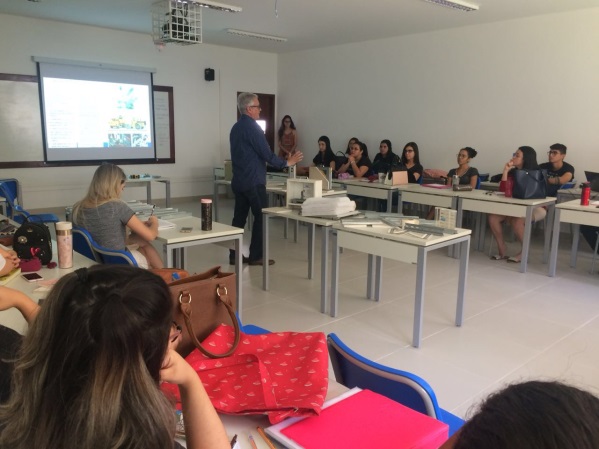 TECNOLOGIA DA CONSTRUÇÃO| PROF. MARIANA FREITAS
PALESTRANTE:BRASILIT – GIOVANNI SOARES
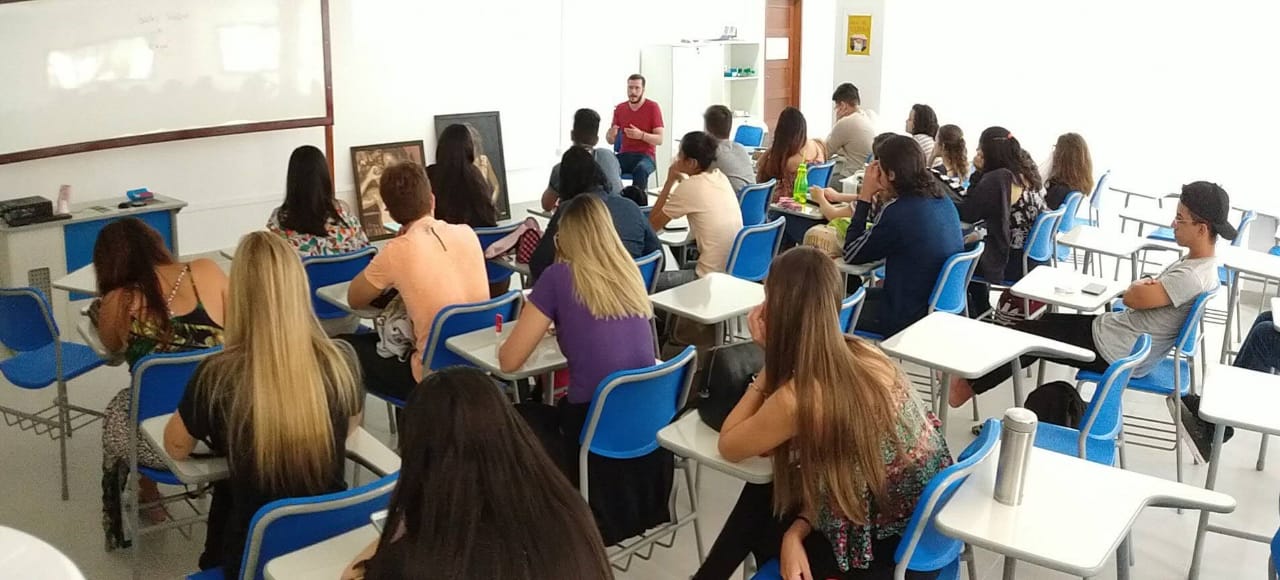 TECNOLOGIA DA CONSTRUÇÃO| PROF. MARIANA FREITAS
PALESTRANTE: VANIO ROBERTO BARROS FREITAS
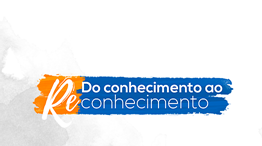 ESPAÇO E FORMA| PROF. HAROLDO MARANHÃO
PALESTRANTE: ISAÍAS SILVÉRIO
AÇÕES DE ENSINO | METODOLOGIAS ATIVAS E PRÁTICAS INOVADORAS| 2018.2
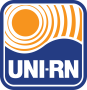 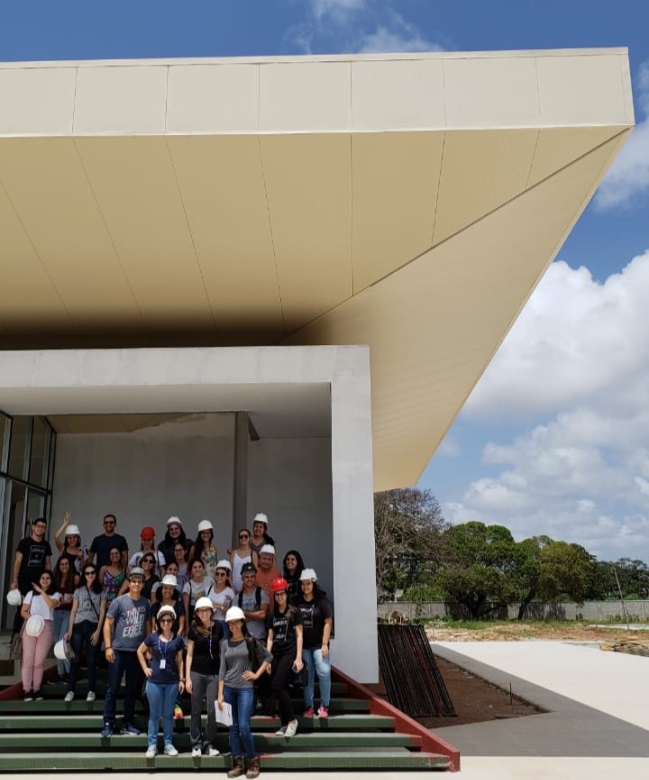 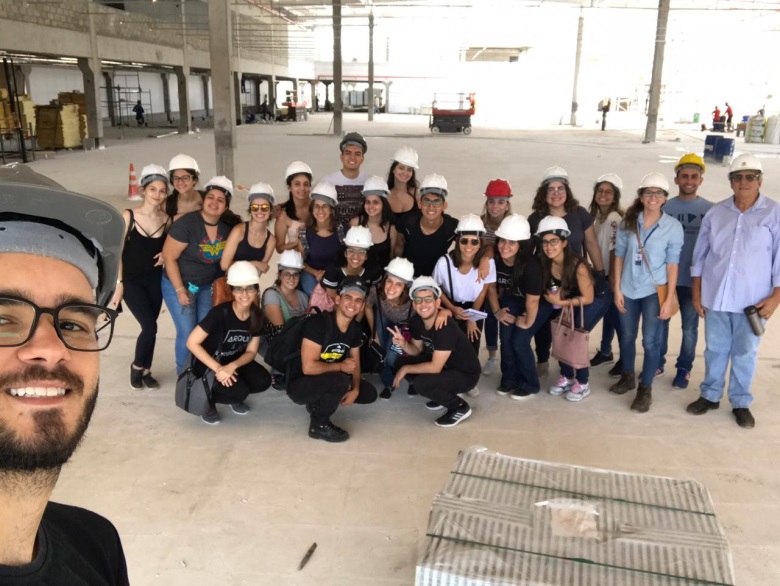 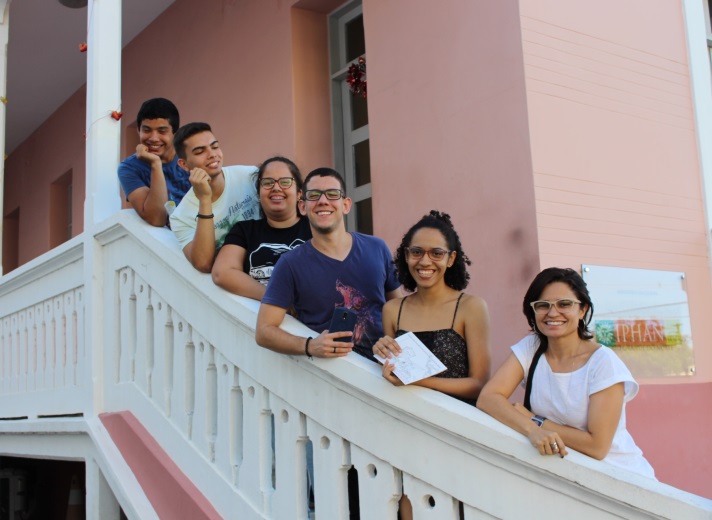 VISITA TÉCNICA: IPHAN e Ribeira
Prof. Sandra Albino e Prof. Camila Furukava
VISITA TÉCNICA: Nordestão da Roberto Freire
Prof. Mariana Freitas e Prof. Sandra Albino
VISITA TÉCNICA: Laboratório de Anatomia e Análises Clínicas
Prof. Sandra Albino e Prof. Mariana Freitas
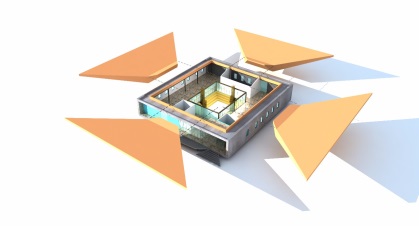 AÇÕES DE ENSINO | METODOLOGIAS ATIVAS E PRÁTICAS INOVADORAS| 2018.2
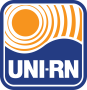 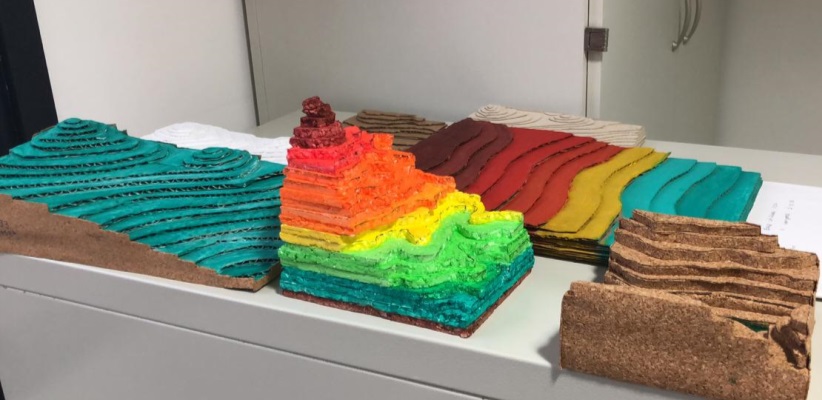 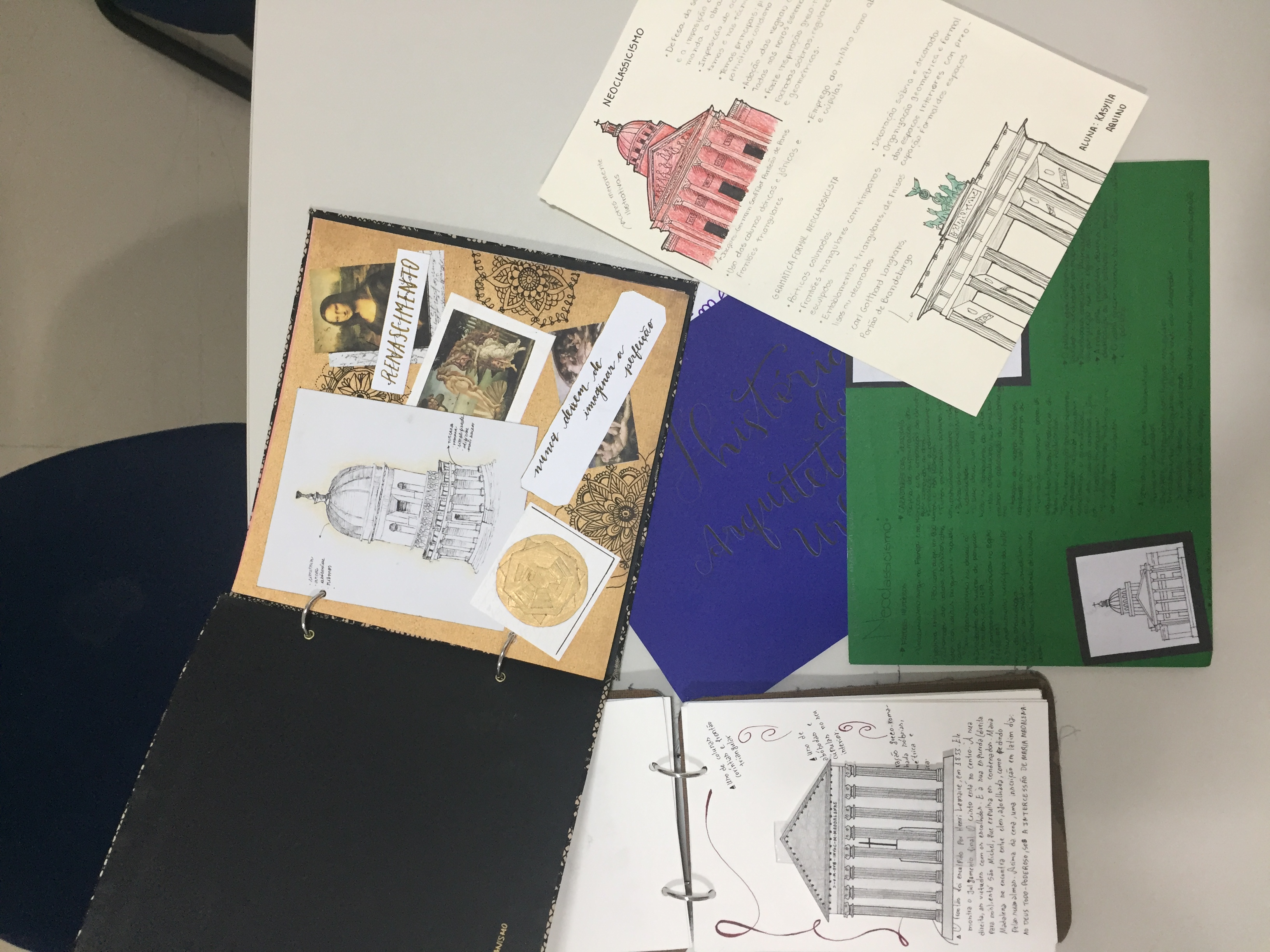 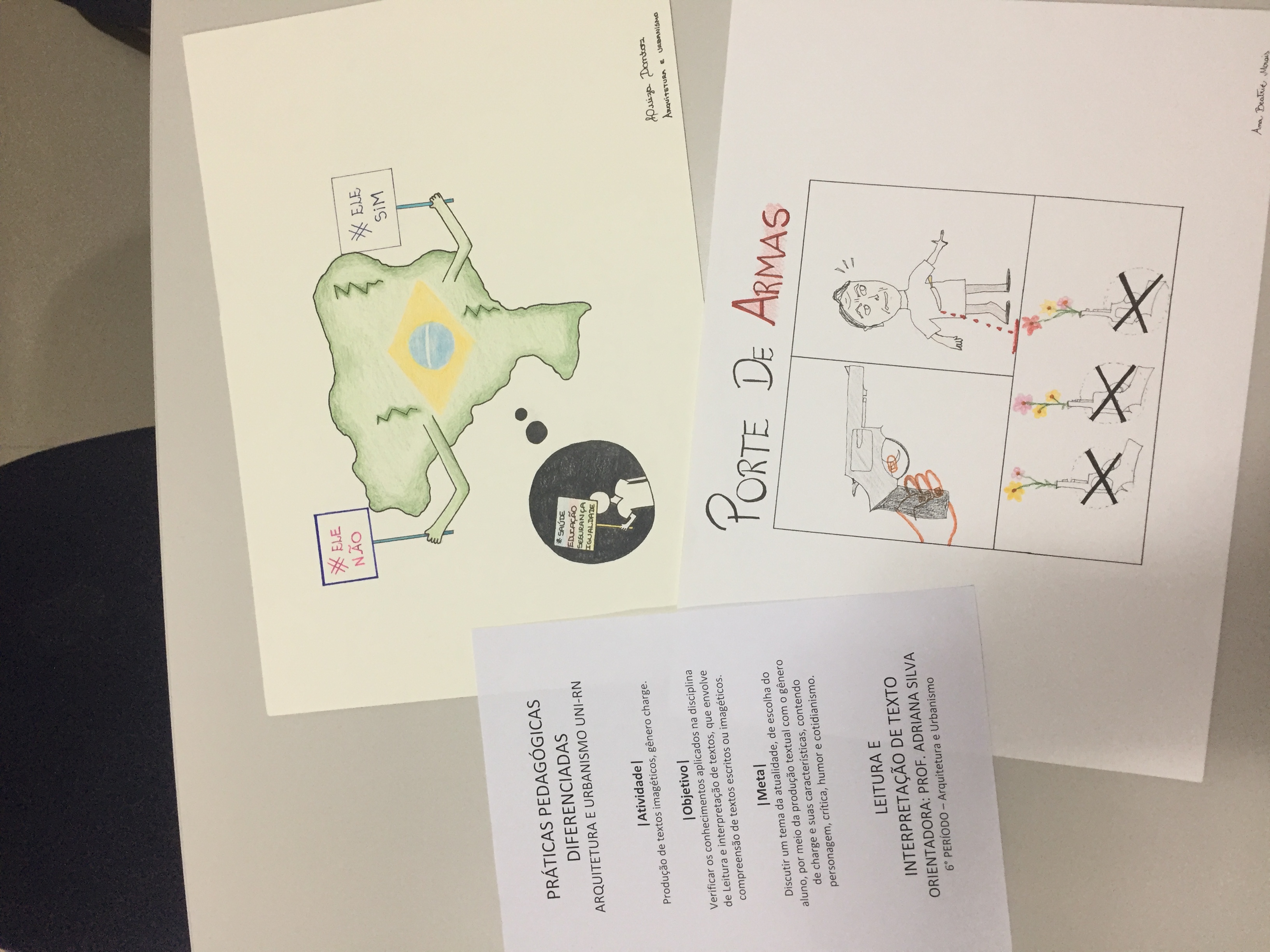 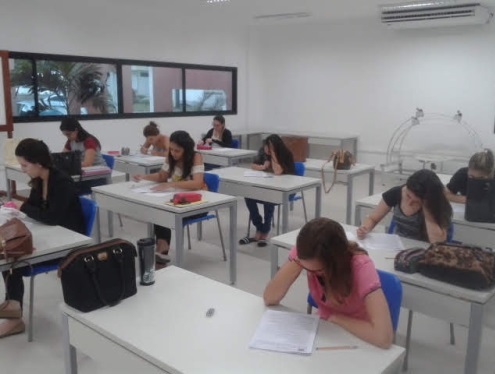 Prof. Adriana Silva
Prof. Yuri Simonini
Prof. Werner Farkatt
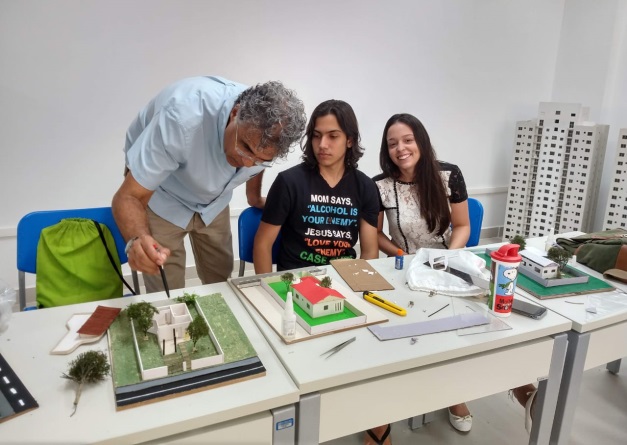 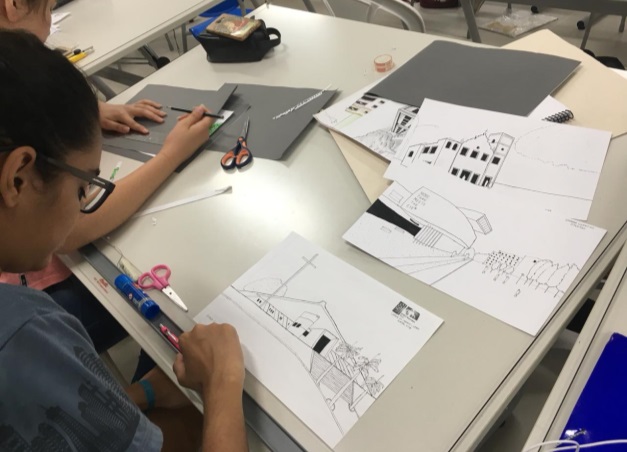 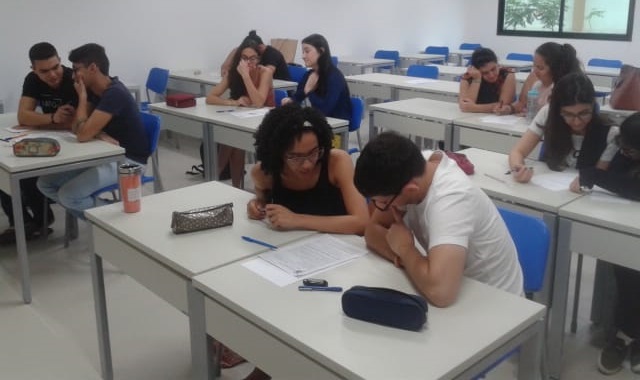 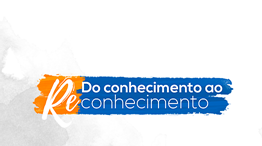 Prof. MissLene Pereira
Prof. Haroldo Maranhão
Prof. André Alves
PRODUTOS DIFERENCIADOS:
AVALIAÇÃO CONTINUADA
AÇÕES DE ENSINO | METODOLOGIAS ATIVAS E PRÁTICAS INOVADORAS| 2018.2
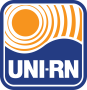 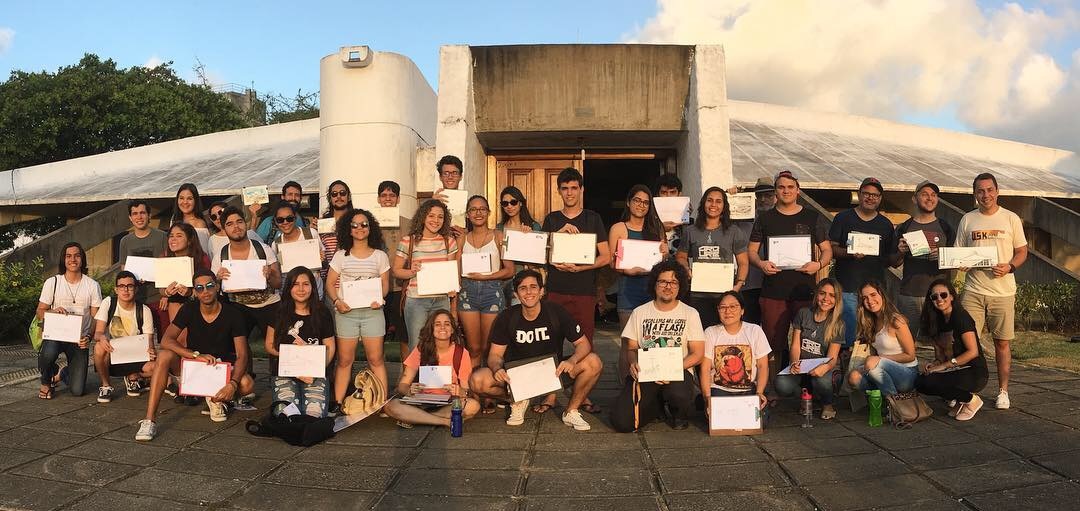 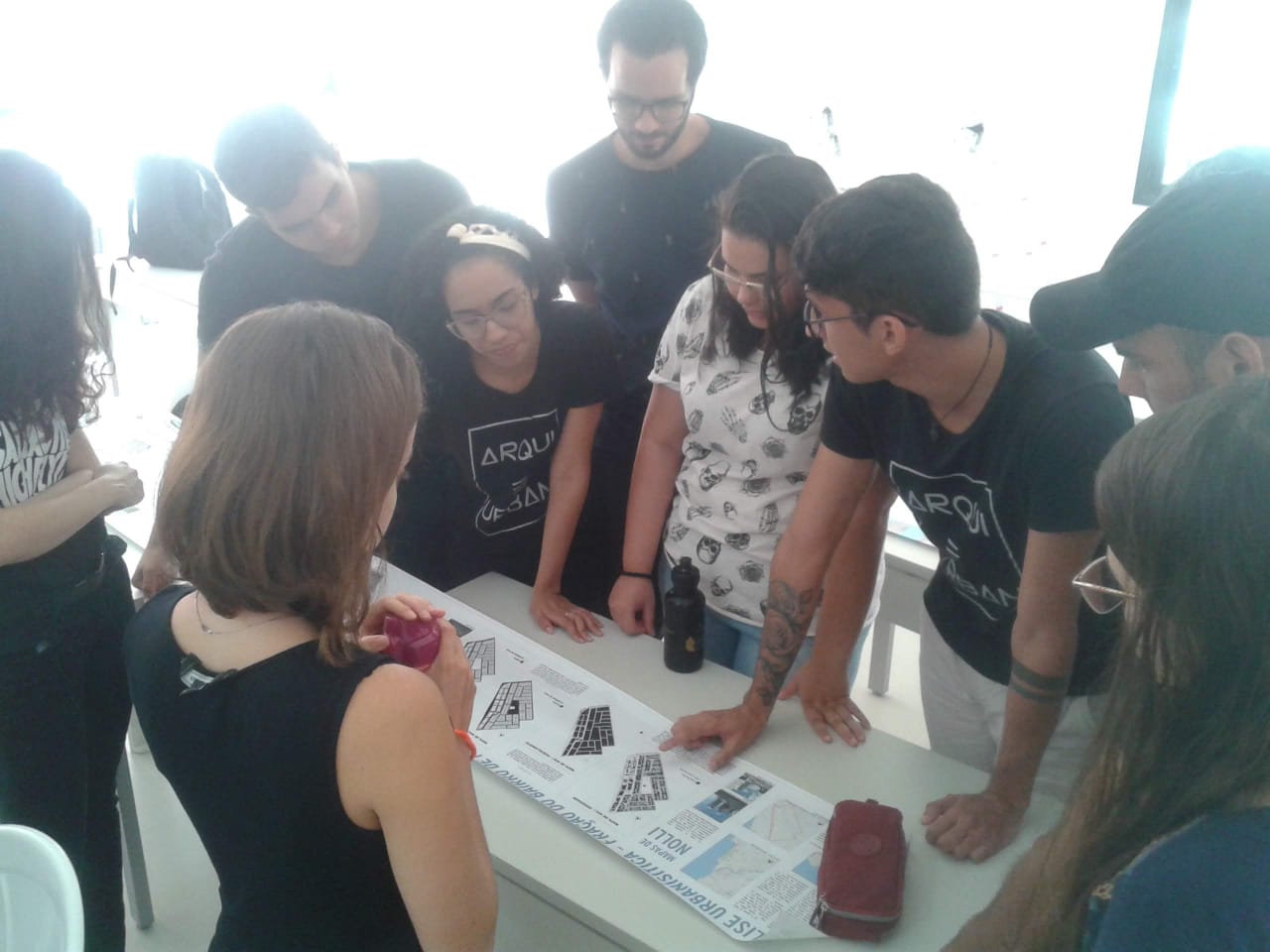 DESENHO ARTÍSTICO – URBAN SKETCHERS
PROF. ANDRÉ ALVES – CAPELA DO CAMPUS DA UFRN
Contato com outros profissionais e técnicas de representação | prática
PLANEJAMENTO E PROJETO URBANO E REGIONAL
PROF. MISSLENE PEREIRA
Aprendizado por observação e debate
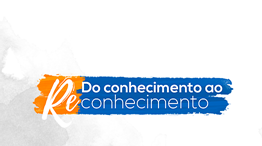 AÇÕES DE ENSINO | METODOLOGIAS ATIVAS E PRÁTICAS INOVADORAS| 2018.2
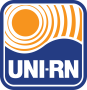 ABERTURA
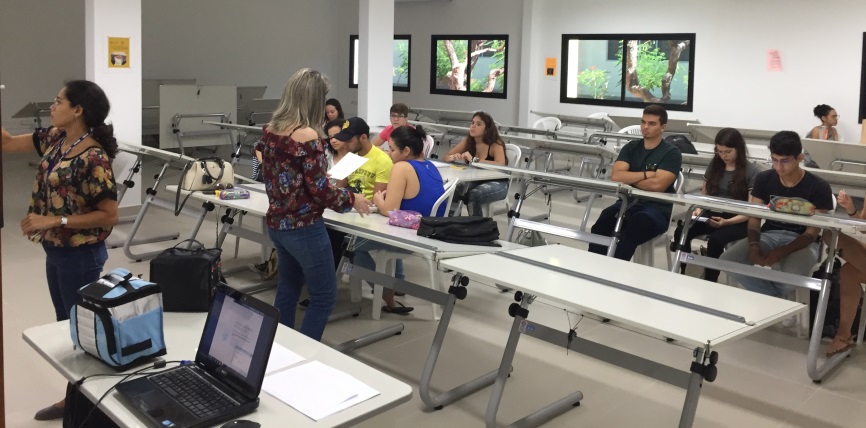 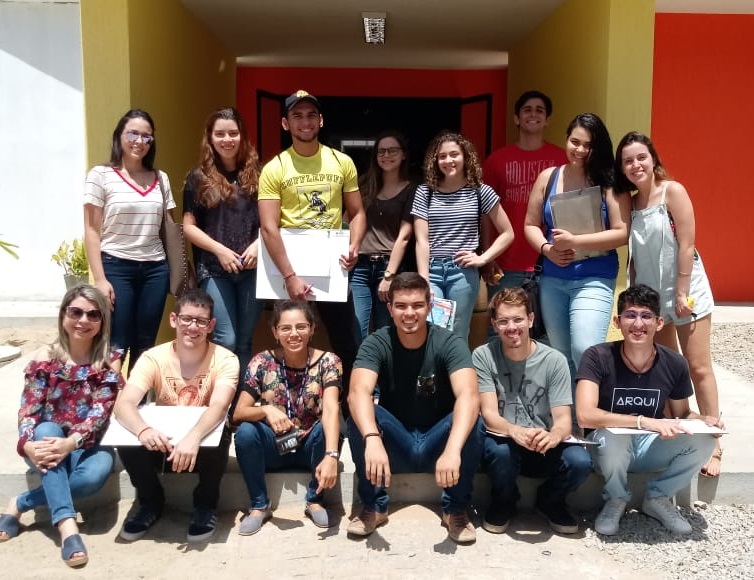 EQUIPES
LEVANTAMENTO ORIENTADO
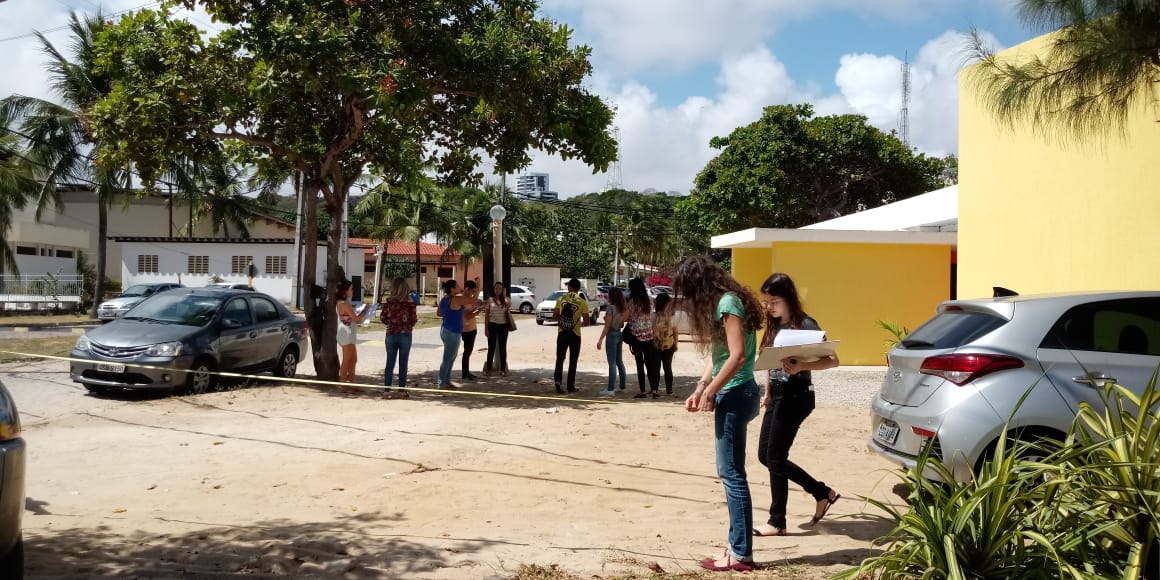 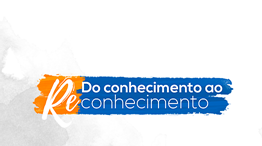 CONIC | CONCURSO DE PROJETO
PROF. MISSLENE PEREIRA | PROF. SUERDA CAMPOS
AÇÕES DE ENSINO | METODOLOGIAS ATIVAS E PRÁTICAS INOVADORAS| 2018.2
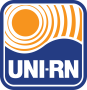 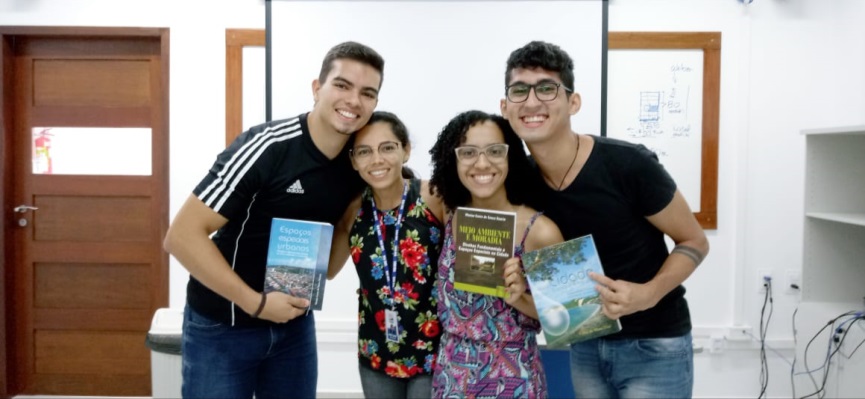 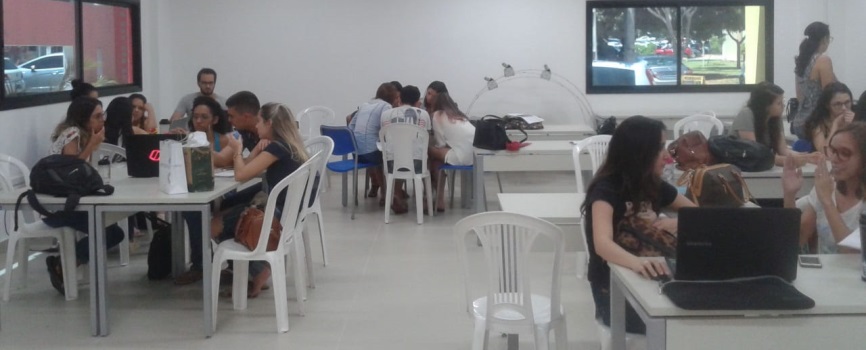 PREMIAÇÕES
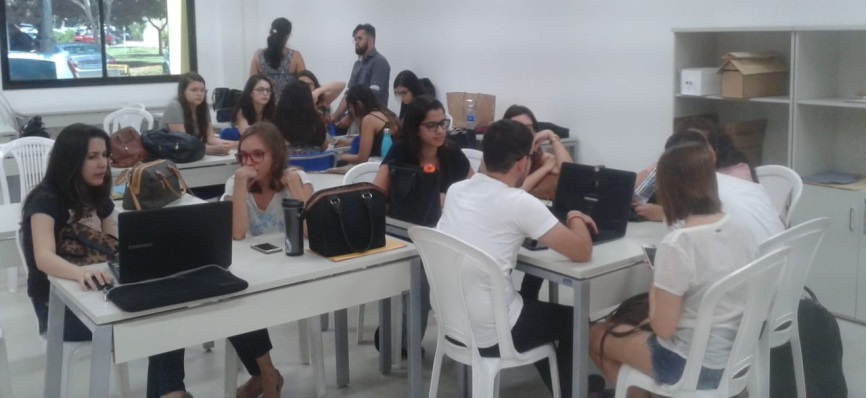 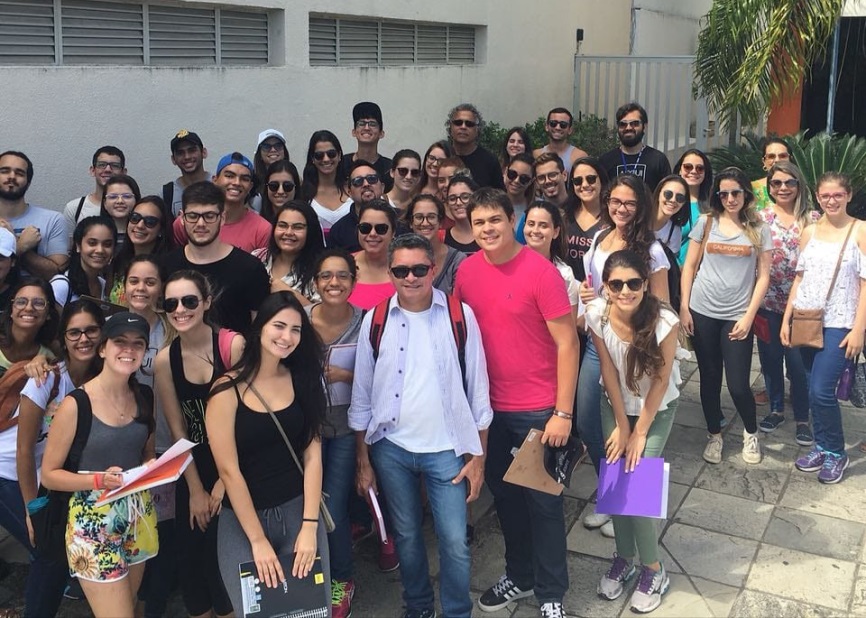 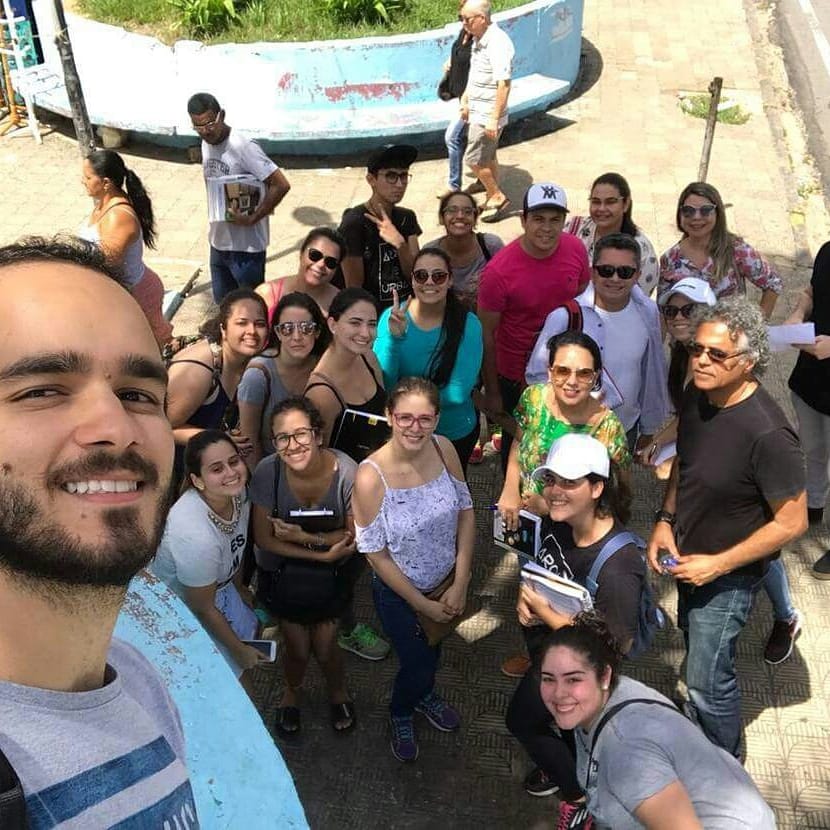 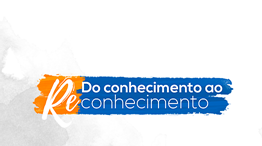 AULAS INTEGRADAS
AULAS INTEGRADAS
ARQUITETURA E URBANISMO | 2018.2 | O QUE ACONTECEU NA PESQUISA? CONIC
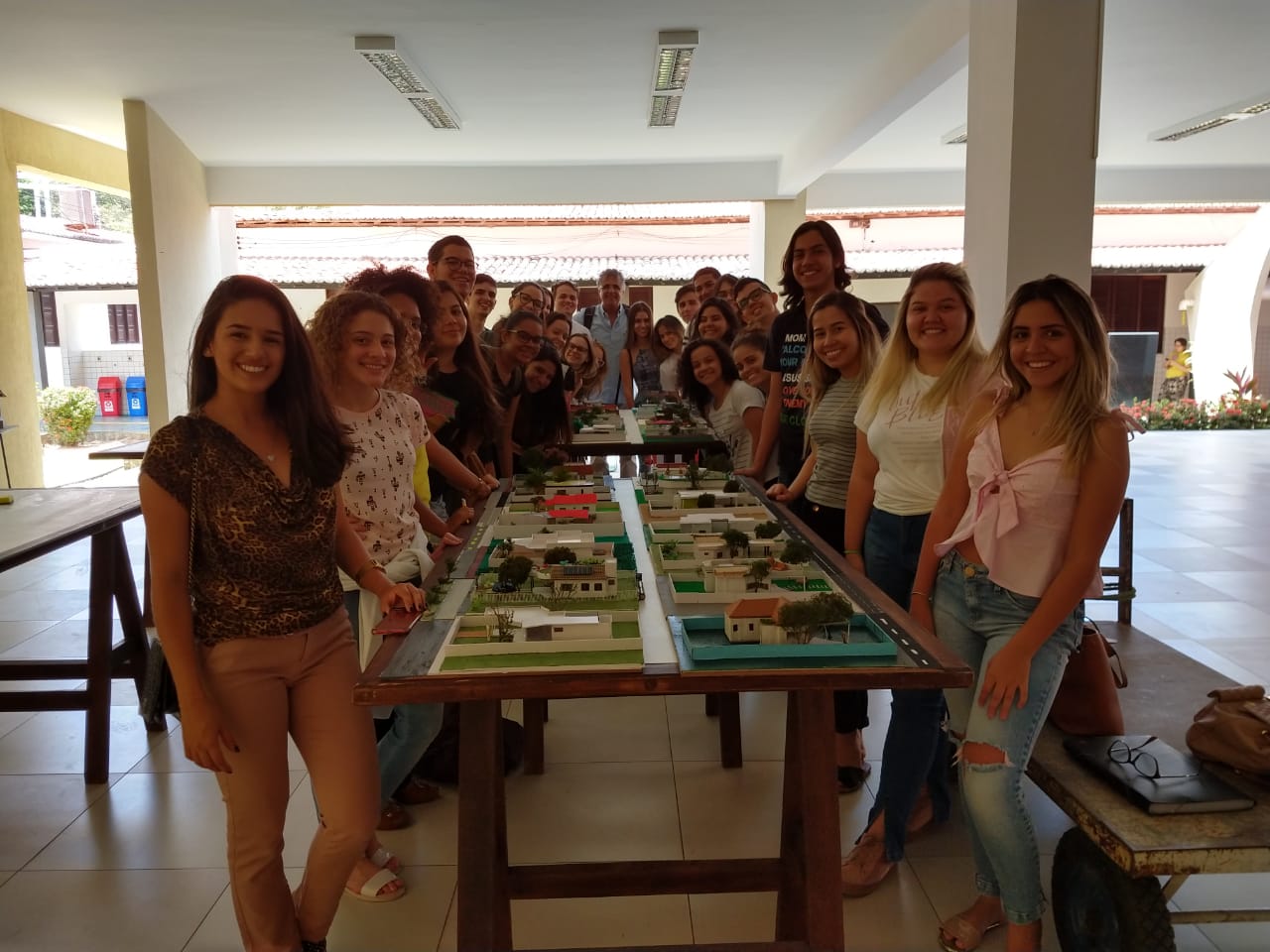 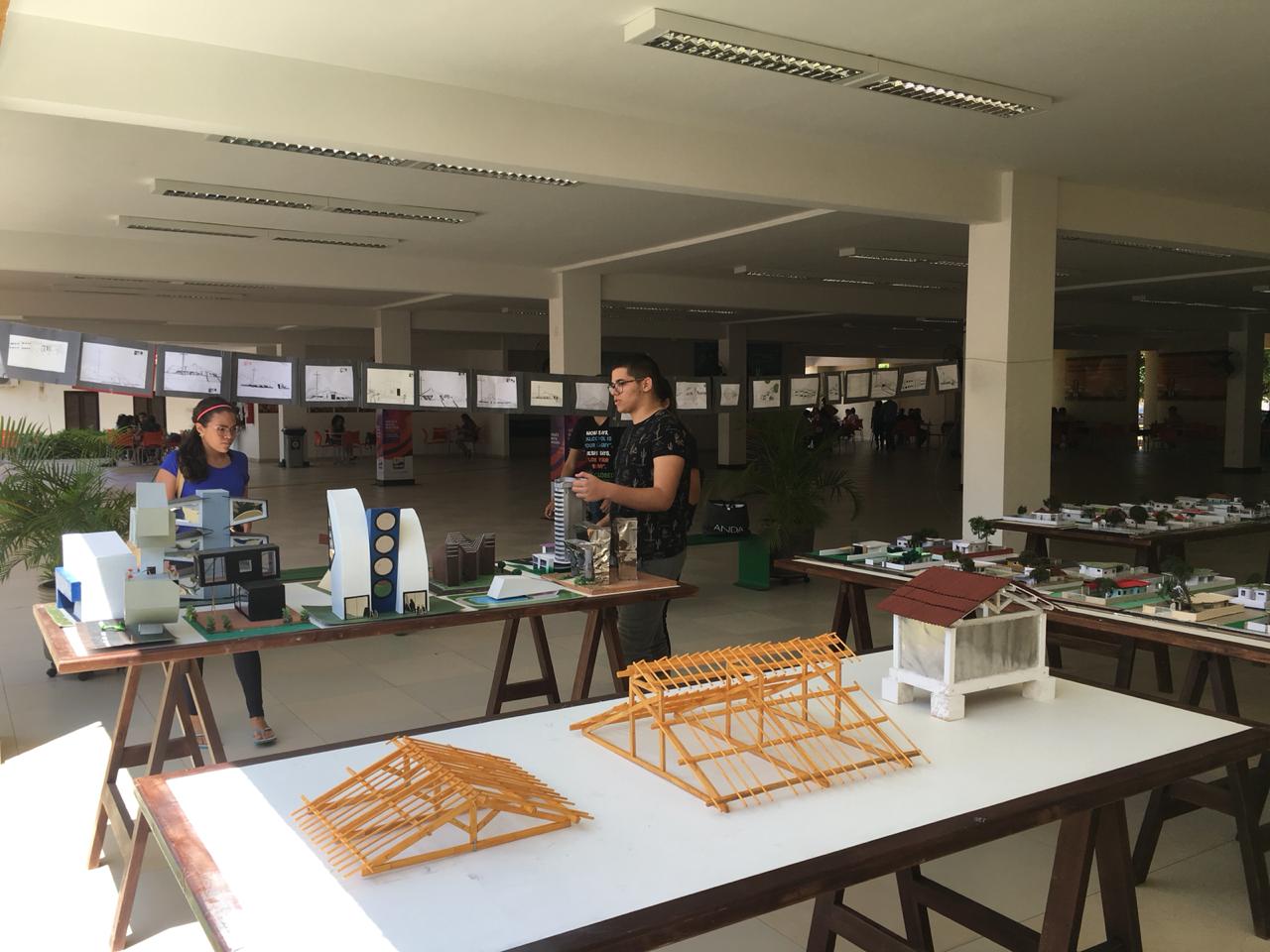 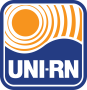 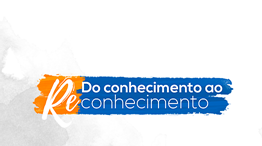 CONIC | MOSTRA DE MAQUETES E DESENHO ARTÍSTICO
PROF. HAROLDO MARANHÃO
PROF. ANDRÉ ALVES
ARQUITETURA E URBANISMO | 2018.2 | O QUE ACONTECEU NA PESQUISA? CONIC
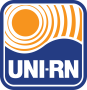 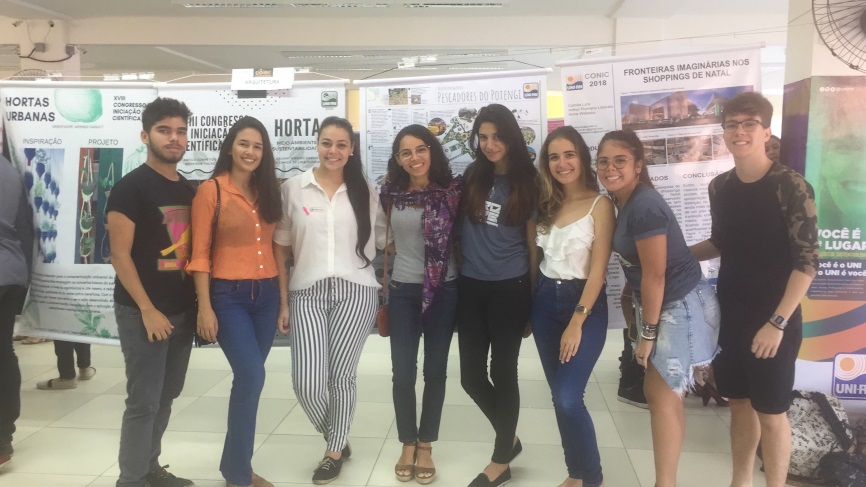 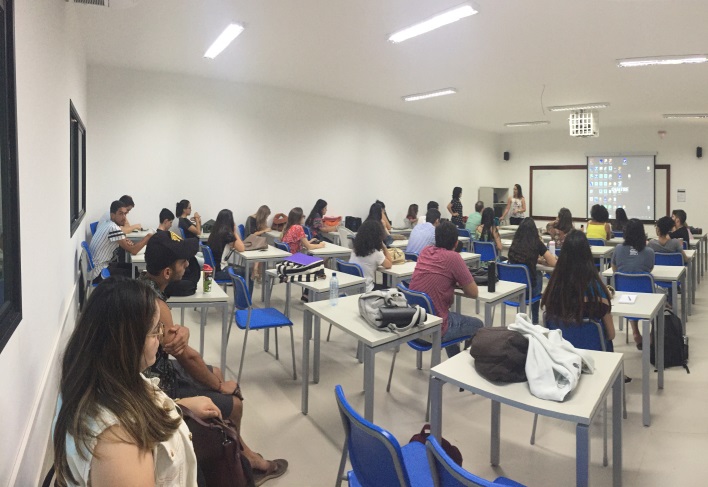 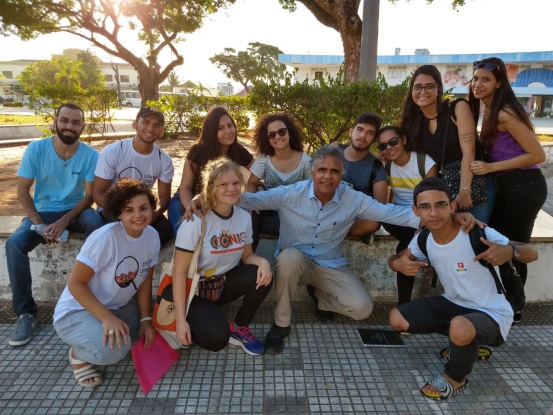 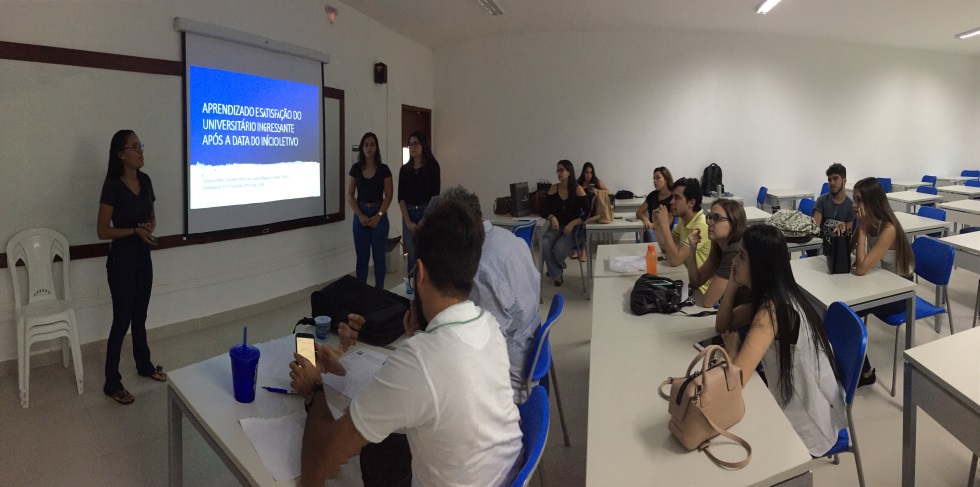 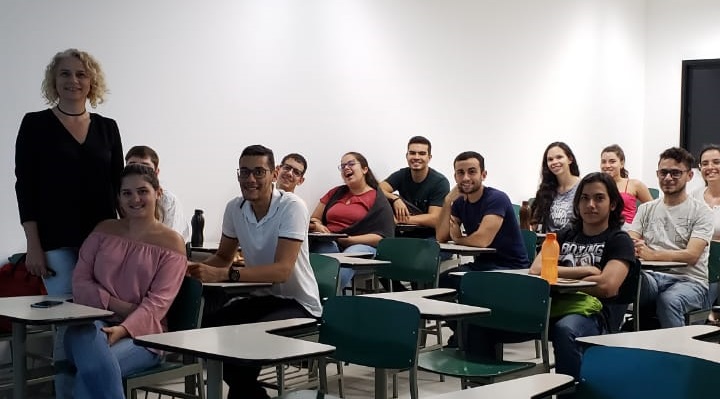 CONIC | PALESTRAS, MINICURSOS E CIRCUITO HISTÓRICO DE NATAL
CONIC | APRESENTAÇÃO ORAL E BANNER 
INICIAÇÃO CIENTÍFICA
CONSOLIDAÇÃO DE UMA EQUIPE DE PROFESSORES MESTRES E DOUTORES
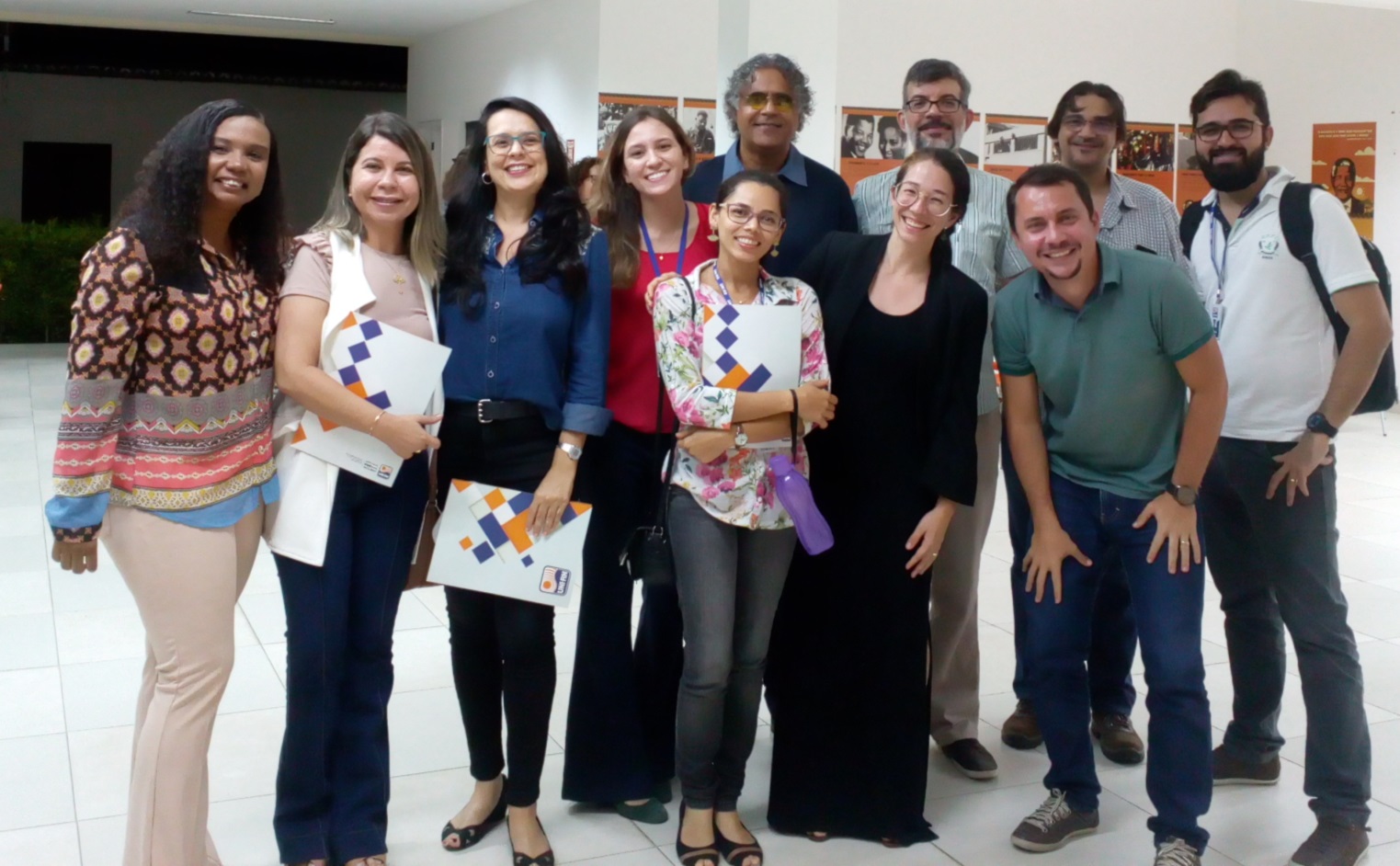